برنامج (دبلوم) الدراسات الإسلامية المتقدمةمخارج الحروف
د. هاله رجب
2022-02-25
1
د. هاله رجب

إجازة قراءة وإقراء في قراءات عاصم وقالون وابن كثير وأبو جعفر وورش وأبو عمرو البصري  من طريقي الشاطبية والدرة
4  دبلومات في الدراسات الإسلامية - أكاديمية سماحة
شهادة دار القرآن الكريم (تعادل الثانوية الأزهرية) – الكويت
شهادة معهد الأترجة لعلوم القرآن الكريم - الكويت 
دكتوراه المايكروبيولوجي – كلية العلوم – جامعة الأزهر 
خبرة في التدريس الأكاديمي والشرعي لأكثر من 18 عاماً
مؤسس ومدير 3  مؤسسات تعليمية إسلامية بكندا (مركز الأترجة للدراسات القرآنية) و (شركة أكاديمية آيات) و (مؤسسة آيات الخيرية)
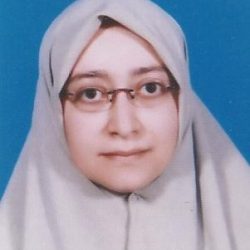 2022-02-25
2
برنامجالفصل الدراسي
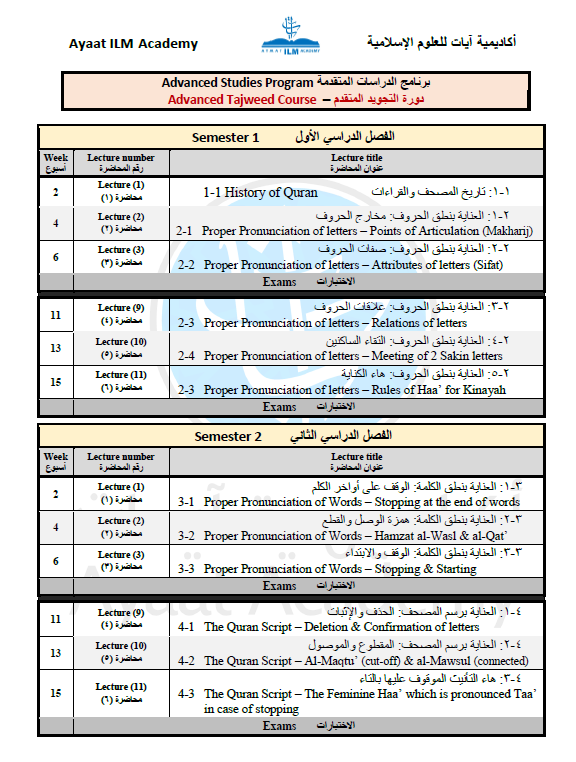 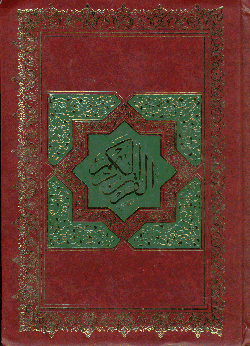 2022-02-25
3
المقدمةThe  introduction
2022-02-25
4
مقدمة مخارج الحروفThe introduction of the Makharij
المخارج: جمع مَخْرَج ... 
لغةً: محلُّ الخروج.اصطلاحًا: اسم لموضع خروج الحرف وتمييزه عن غيره.
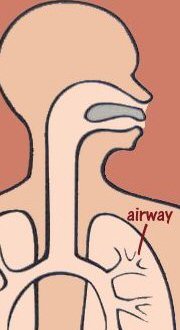 Lexically: the place of articulation Terminologically:  the place of articulation of a certain harf (letter) that distinguishes it from others.
مقدمة مخارج الحروفThe introduction of the Makharij
فائدة المخارج
المخارج للحرف بمثابة الموازين 
تعرف بها مقاديرها فتتميز عن بعضها.
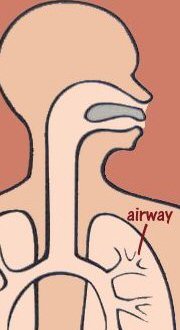 It is considered the criteria 
that determine the properties of a certain harf (letter) so that it can be distinguished from other sounds.
مقدمة مخارج الحروفThe introduction of the Makharij
معنى الحرف
لغةً: الطَّرَف
اصطلاحًا: صوت اعتمد على مخرج مُحَقَّقٍ أو مقدَّر.
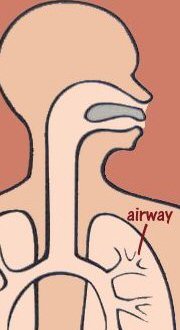 Meaning of a Harf (letter)
Lexically:  the tip
Terminologically: a sound that depends on a makhraj (place of articulation), either a specific or not clearly defined makhraj.
مقدمة مخارج الحروفThe introduction of the Makharij
المخرج المحقق
الذي يعتمد على جزء معين من أجزاء الفم
المخرج المقدَّر
الذي لا يعتمد على شيء من أجزاء الفم
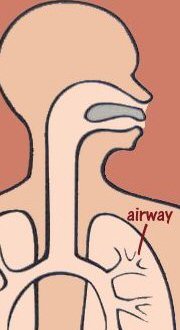 The specific makhraj (Almohakak)
is the place of vocal articulation that depends on a certain part of the mouth
The not clearly defined makhraj (Almoqadar)
is the place of vocal articulation that does not depend on any particular part of the mouth
مقدمة مخارج الحروفThe introduction of the Makharij
طريقةُ معرفةِ مخرجِ الحرفِ:
لكل الحروف إلا حروف المد
تنطق بالحرف ساكنًا أو مشددًا
ثم تُدْخل عليه همزة الوصل محركةً بأي حركة
فحيث انقطع الصوت فهو مخرجه المحقق
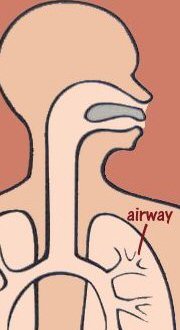 How to determine the makhraj of a harf (letter)? 
For All letters exept Mad
Pronounce it either with Sukun or mushadad 
Precede it by a "hamzat-ul-wasl" with any Haraka.
The point where the sound stops is its Makhraj
مقدمة مخارج الحروفThe introduction of the Makharij
طريقةُ معرفةِ مخرجِ الحرفِ:
لحروف المد
ادْخِلْ على أي حرف منها حرفًا محركًا بحركة مناسبة له
ستجد أنه ينتهي بانتهاء الهواء الخارج من جوف الفم
وبذلك يتضح لك أن مخرجها مقدر
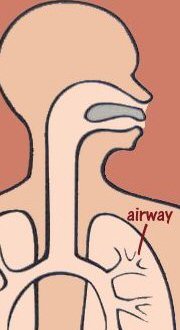 How to determine the makhraj of a harf (letter)? 
For letters of Mad
Precede it by any letter that has a diacritical mark which matches the letter of the madd 
You will notice that it ends with the air exiting out of the oral cavity i.e. at no particular point. 
Thus, it is clear that its Makhraj not clearly defined.
مقدمة مخارج الحروفThe introduction of the Makharij
تقسيم الحروفُ الهجائيةِ

حروف أصلية: 31 حرفاً
ثمانية وعشرون حرفًا + حروف المد الثلاثة
حروف فرعية: 
التي تخرج من مخرجين أو تَتَرَدَّدُ بين حرفين أو صفتين
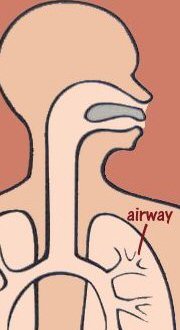 Division of the letters of the alphabet
The primary letters:  31 letters
28 + 3 Letters of Mad
2. The secondary letters: 
they are produced between two makhraj
OR fall between two letters or two particular characteristics
مقدمة مخارج الحروفThe introduction of the Makharij
الحروف الفرعية The Secondary Letters
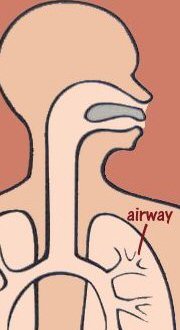 الألف المفخمة       Alef with Tafkhem   
إذا وقعت بعد حرف مفخم   After a letter with Tafkhem
{الطَّامَّة}.

اللام المفخمة      Lam with Tafkhem 
في لفظ الجلالة إذا وقع قبلها ضم أو فتح   Only in Allah after Dham or Fath 

{عَبْدُ اللَّه} .... {قَالَ اللَّهُ}
التفخيم
Tafkhem
مقدمة مخارج الحروفThe introduction of the Makharij
الحروف الفرعية The Secondary Letters
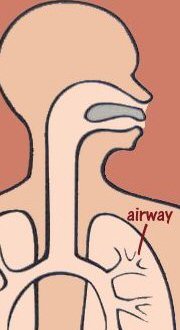 النون المخفاة & الميم المخفاة
Non & Mem with Ikhfa’a
حيث تختلط بالحرف الذي بعدها
إذا أُخْفِيَا صارا حرفين ناقصين
Where they mix with the following letter

{يَنكُثُونَ}.

{أَنْبِئْهُمْ بِأَسْمَائِهِمْ}.
الإخفاء
Ikhfa’a
مقدمة مخارج الحروفThe introduction of the Makharij
الحروف الفرعية The Secondary Letters
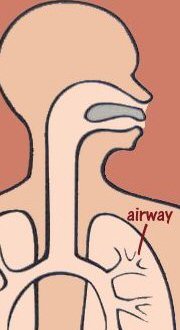 الهمزة الْمُسَهَّلَة بَيْنَ بَينَ Hamza with Tashel
لحفص خاصة في كلمة
{أَأَعْجَمِيٌّ}
التي ينطق بها بين الهمزة والألف.

الألف الْمُمَالَة       Alef with Emalah
لحفص خاصة في كلمة 
{مَجْرَاهَا}
أي التي ينطق بها مائلة إلى الياء
التسهيل والإمالة
Tashel & Emalah
مقدمة مخارج الحروفThe introduction of the Makharij
الحروف الفرعية The Secondary Letters
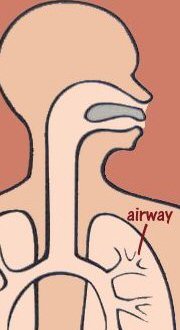 الصاد الْمُشَمَّة صوتَ الزَّاي Sad with Eshmam of Zay
{الصِّرَاط} 
في قراءة حمزة    At Hamza.

الياء المشمة صوت الواو Ya’a with Eshmam of Waw
{قِيلَ} 
في قراءة الكسائي وهشام At Alkesa’ey & Hesham
الإشمام
Eshmam
مقدمة مخارج الحروفThe introduction of the Makharij
الحروف الفرعية The Secondary Letters
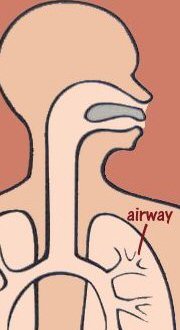 التفخيم
Tafkhem
الألف المفخمة       Alef with Tafkhem   
اللام المفخمة      Lam with Tafkhem
الإخفاء
Ikhfa’a
النون المخفاة & الميم المخفاة
Non & Mem with Ikhfa’a
الهمزة الْمُسَهَّلَة بَيْنَ بَينَ Hamza with Tashel
الألف الْمُمَالَة       Alef with Emalah
التسهيل والإمالة
Tashel & Emalah
الصاد الْمُشَمَّة صوتَ الزَّاي Sad with Eshmam of Zay
الياء المشمة صوت الواو Ya’a with Eshmam of Waw
الإشمام
Eshmam
مقدمة مخارج الحروفThe introduction of the Makharij
أقسام المخارج Divisions of Makharij
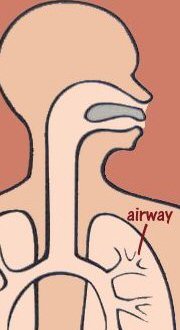 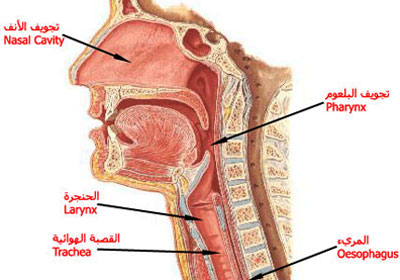 مقدمة مخارج الحروفThe introduction of the Makharij
أقسام المخارج Divisions of Makharij
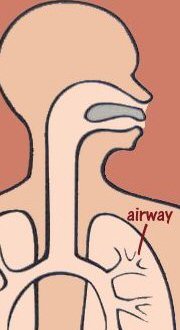 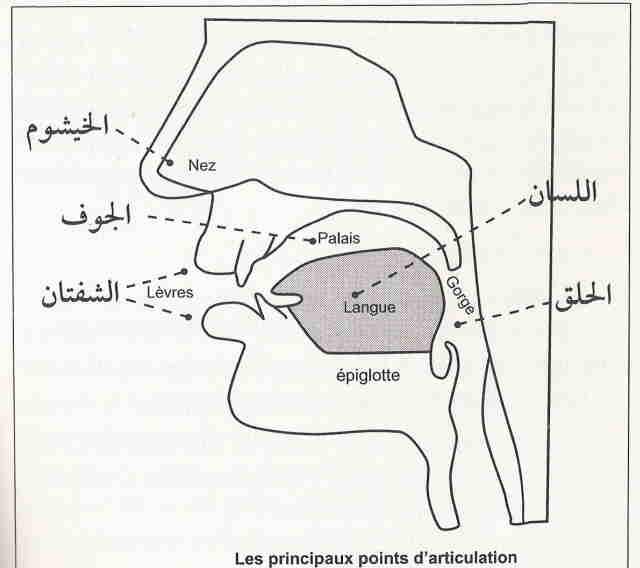 الخيشوم      The Nose
اللسان      The Tongue
الجوف        Al Jawf
الحلق       The Throat
الشفتان      The Lips
مقدمة مخارج الحروفThe introduction of the Makharij
أقسام المخارج Divisions of Makharij
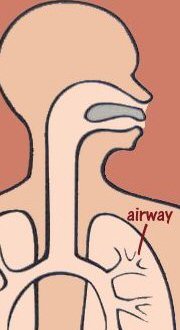 خاصة Particular
عامة General
الجوف    Al Jawf
مخرج واحد One Makhraj
الحلق The Throat
3 مخارج  3 Makhraj
اللسان  The Tongue
10 مخارج 10 Makhraj
الشفتان   The Lips
مخرجان 2Makhraj
الخيشوم   The Nose
مخرج واحد One Makhraj
مقدمة مخارج الحروفThe introduction of the Makharij
أقسام المخارج Divisions of Makharij
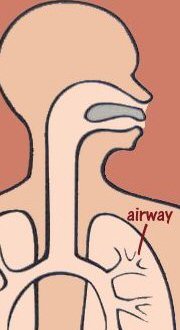 خاصة Particular
عامة General
17
ابن الجزري والجمهور Ibn AlJazri & most of Scholers
مخارجُ الحروفِ سبعةَ عشرْ ... على الذي يختارُه منِ اختبرْ
16
سيبويه والشاطبي    Sebaweh & Al Shateby
أَسْقَطَ مخرج الجوف، وفرَّق حروفه
14
الفراء       Al Fara’a
+ جعل مخرج اللام والنون والراء مخرجًا واحًدا
أولاً:

الجوف

First:
Al Jawf
أولاً: الجوف
First: Al Jawf
لغة: الخلاء      Lexically: emptiness. 
اصطلاحًا:             Terminologically: 

الخلاء الواقع داخل الحلق والفم.

All the empty space present in the throat and  mouth.
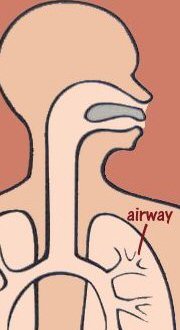 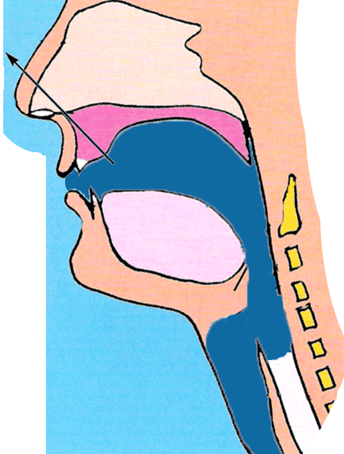 أولاً: الجوف
First: Al Jawf
وهو مخرج خاص واحد
تخرج منه ثلاثة أحرف وهي حروف المد:

It is one particular makhraj 
in which the three letters of madd are produced


1- الألف   Alef: {قَالَ}
2- الواو المدية  Waw maddiyyah : {يَقُولُ}
3- الياء المدية Ya’a maddiyyah : {قِيـــلَ}
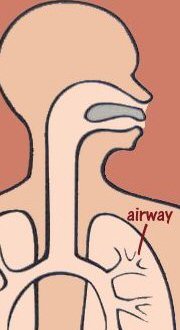 أولاً: الجوف
First: Al Jawf
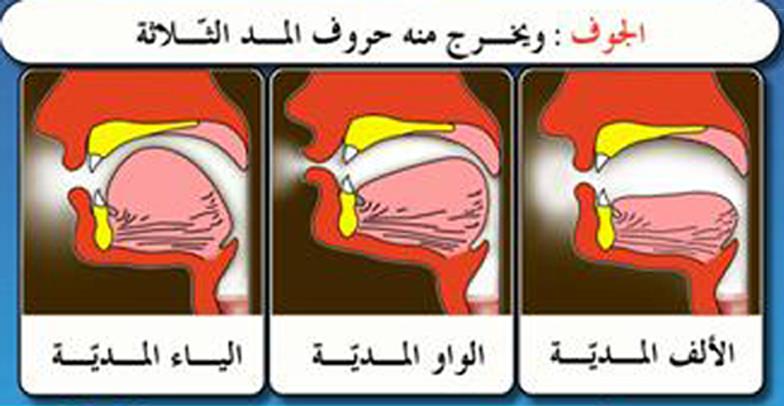 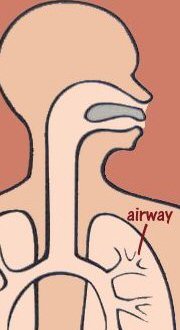 Ya’a
Waw
Alef
أولاً: الجوف
First: Al Jawf
تسمى هذه الأحرف
These Letters are called
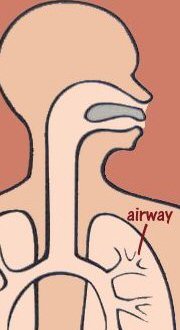 حروف جوفية : لأنها من الجوف
Letters of Jawf: since they are from Jawf
حروف مدية: لامتداد الصوت في يُسْر عند النطق بها
Letters of Mad: since it’s easy to elongat them
أولاً: الجوف
First: Al Jawf
تسمى هذه الأحرف
These Letters are called
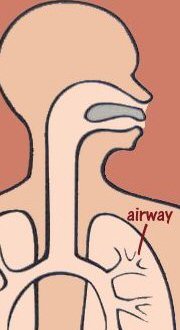 حروف هوائية: لأنها تنتهي بانقطاع هواء الفم
Letters of Air: since they end when air finishs
حروف عِلَّة: لتأوُّه العليل -أي المريض- بها.
Letters of ‘Ellah (weakness): since weak sick person produce them
أولاً: الجوف
First: Al Jawf
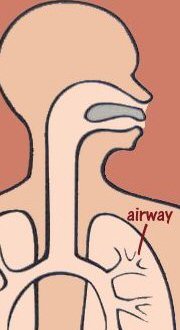 فألف الجوف وأختاها ... وهي     
     حروف مد للهواء تنتهي
ثانياً:

الحلق

Second:
Al Halq (Throat)
ثانياً: الحلق
Second: Al Halq (Throat)
ثلاثة مخارج خاصة
تخرج منها ستة أحرف
Three particular makharij
from which six letters are produced

1. أقصى الحلق   The deepest part: 
ء  - هـ
2. وسط الحلق  The middle part: 
ع  - ح
3. أدنى الحلق  The closest part: 
غ  - خ
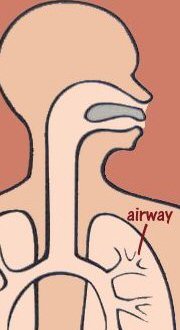 ثانياً: الحلق
Second: Al Halq (Throat)
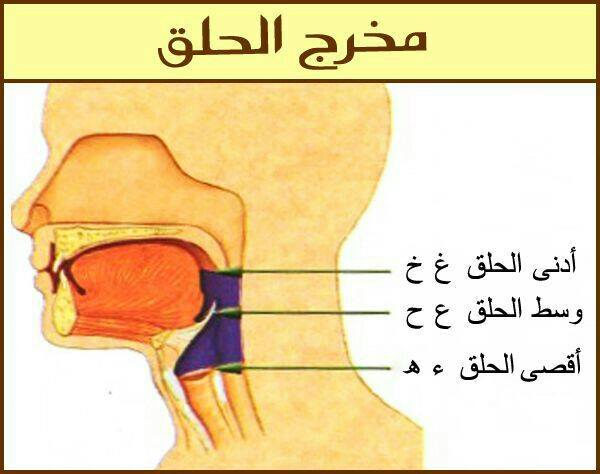 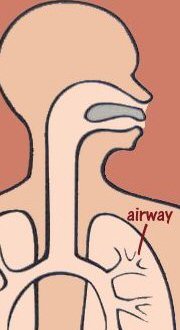 ثانياً: الحلق
Second: Al Halq (Throat)
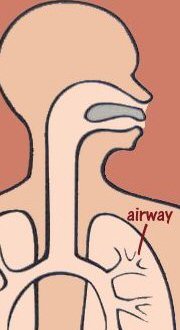 الحروف الحلقية
Al-Huruf Al-Halqiyyah 
(The throat letters)

ء  - هـ
ع  - ح
غ  - خ
ثالثًا:

اللسان

Third:
Al Lisan (the tongue)
ثالثًا: اللسان
Third: Al Lisan (The Tongue)
عشرة مخارج خاصة
يخرج منها ثمانية عشرة حرف
Ten particular makharij
from which Eighteen letters are produced

1. أقصى اللسان  The deepest part:   ق - ك
2. وسط اللسان  The middle part:   ج - ش - ي
3. طرف اللسان  The closest part: 
ت - ط - د  /  ث - ظ - ذ  /  ز - ص - س /  ل - ن - ر
3. حافة اللسان  The side part:   ض
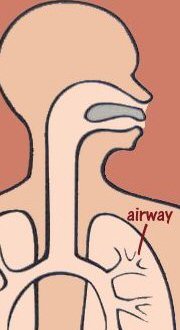 ثالثًا: اللسان
Third: Al Lisan (The Tongue)
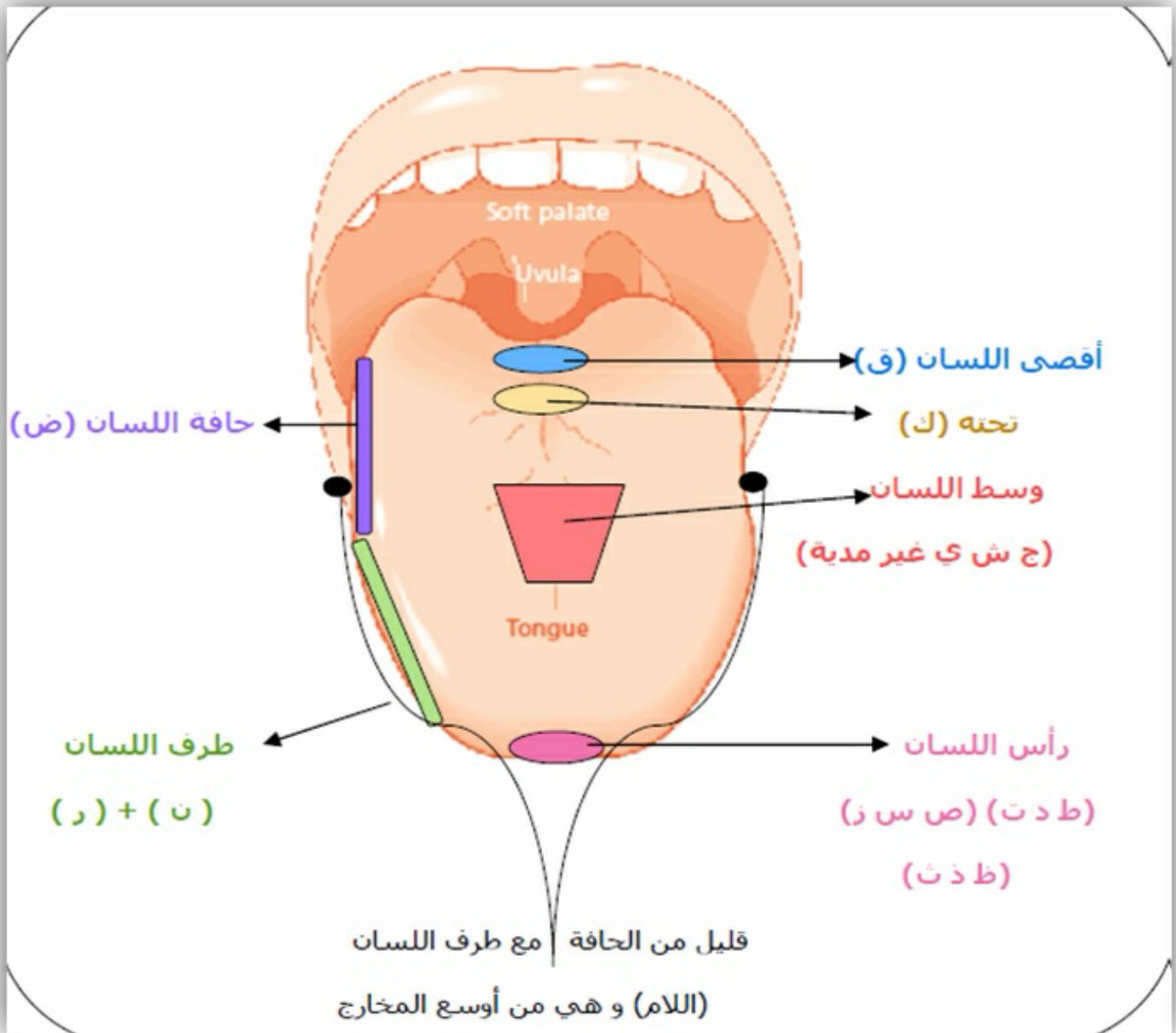 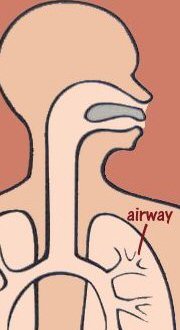 The end of the tongue
قUnder the
The side of the tongue
The middle of the tongue
Tip of the tongue
Tip of the tongue
Side of the tip of the tongue
أدنى حافة اللسان
(ل)
Figure 1.2
ثالثًا: اللسان
Third: Al Lisan (The Tongue)
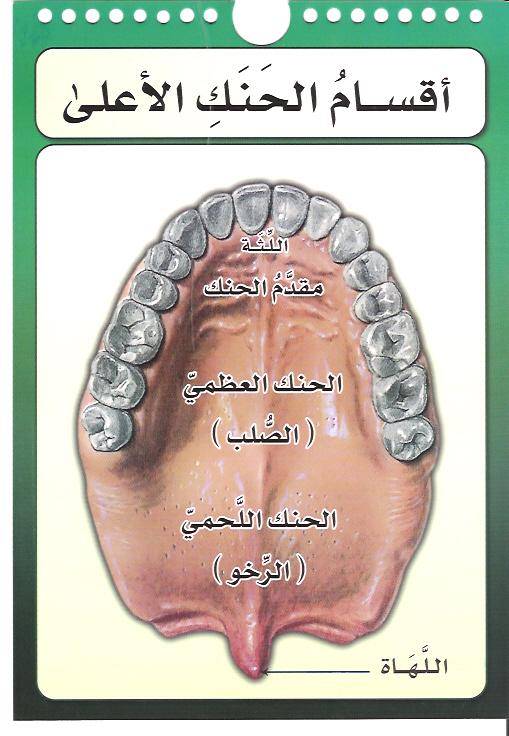 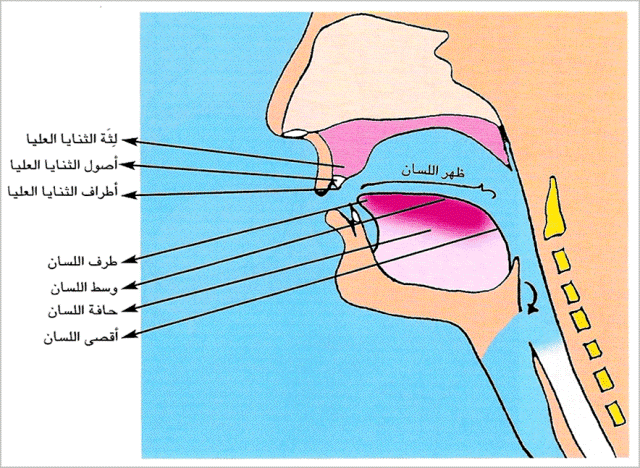 Divisions of Upper Palate
ثالثًا: اللسان
Third: Al Lisan (The Tongue)
1
أقصى اللسان ما يلي الحلق
مع ما يحاذيه من الحنك الأعلى عند المنطقة الرخوة

The innermost end of the tongue next to the throat
with the part of the soft palate parallel to it
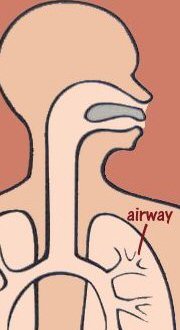 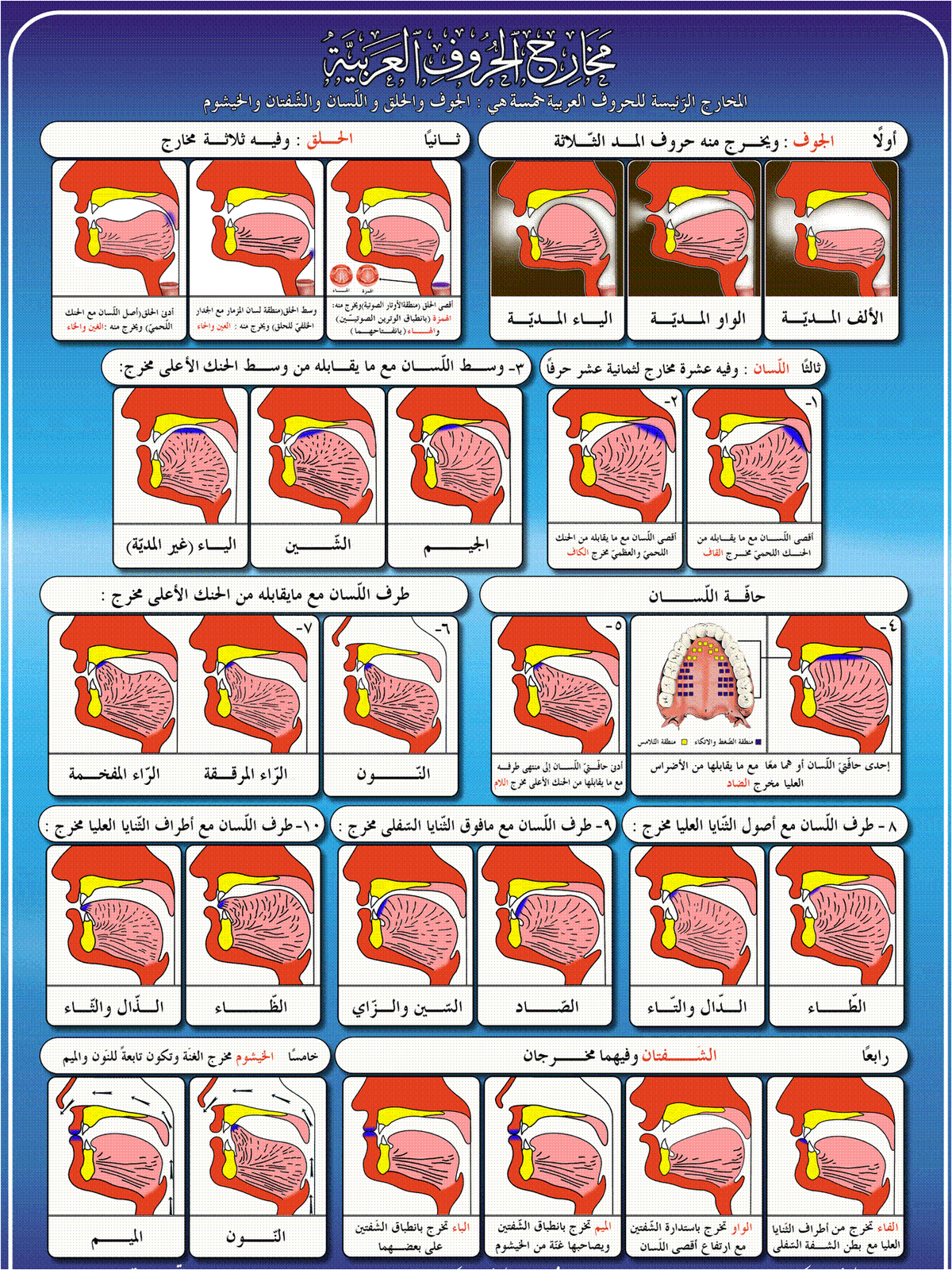 ق
ثالثًا: اللسان
Third: Al Lisan (The Tongue)
2
أقصى اللسان أسفل مخرج القاف
مع ما يحاذيه من الحنك الأعلى عند المنطقة الصلبة

The innermost end of the tongue next to the Makhraj of Qaf
with the part of the hard palate parallel to it
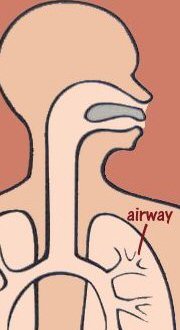 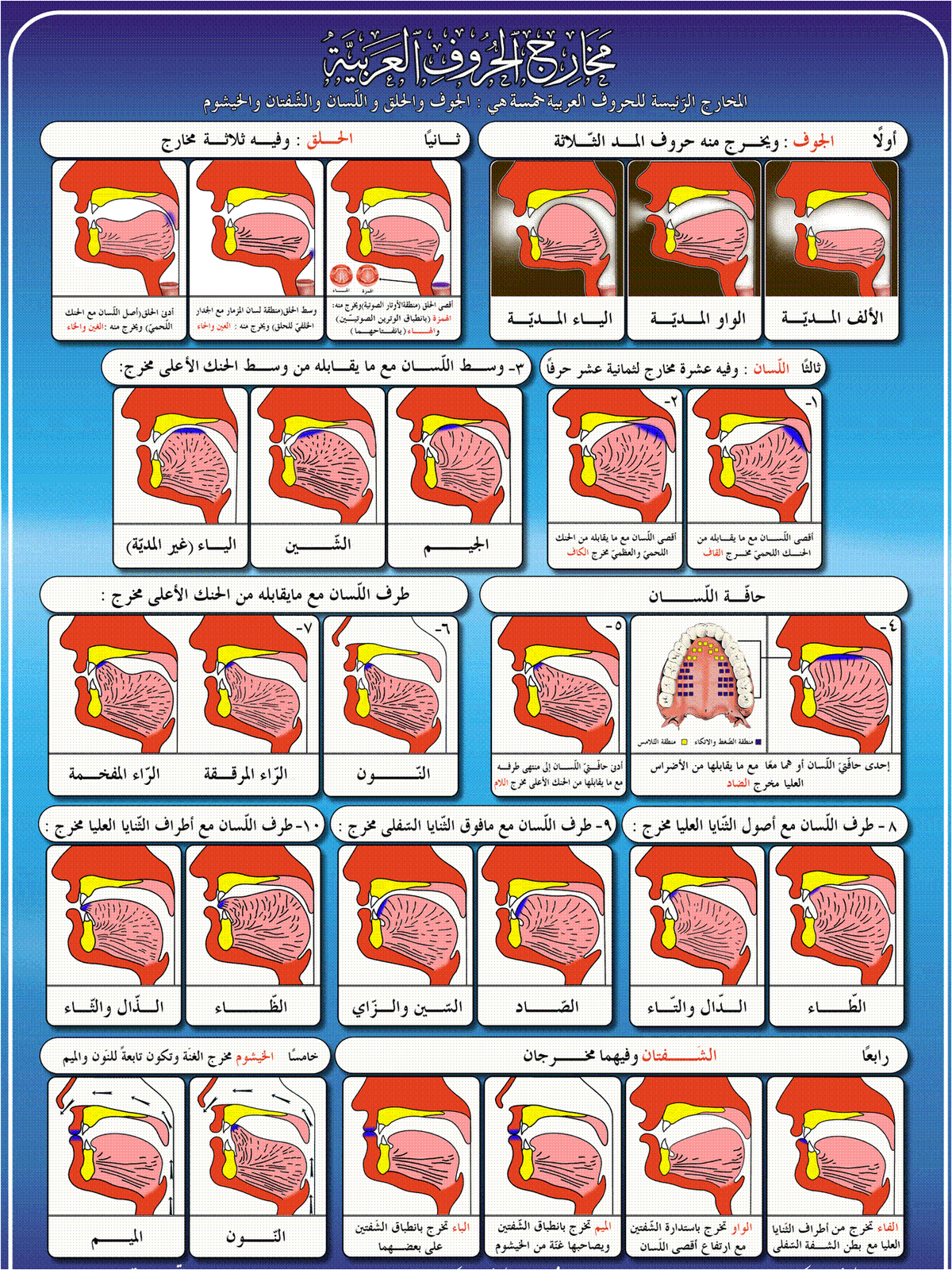 ك
ثالثًا: اللسان
Third: Al Lisan (The Tongue)
اللَّهَاة
Uvula
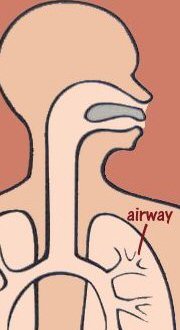 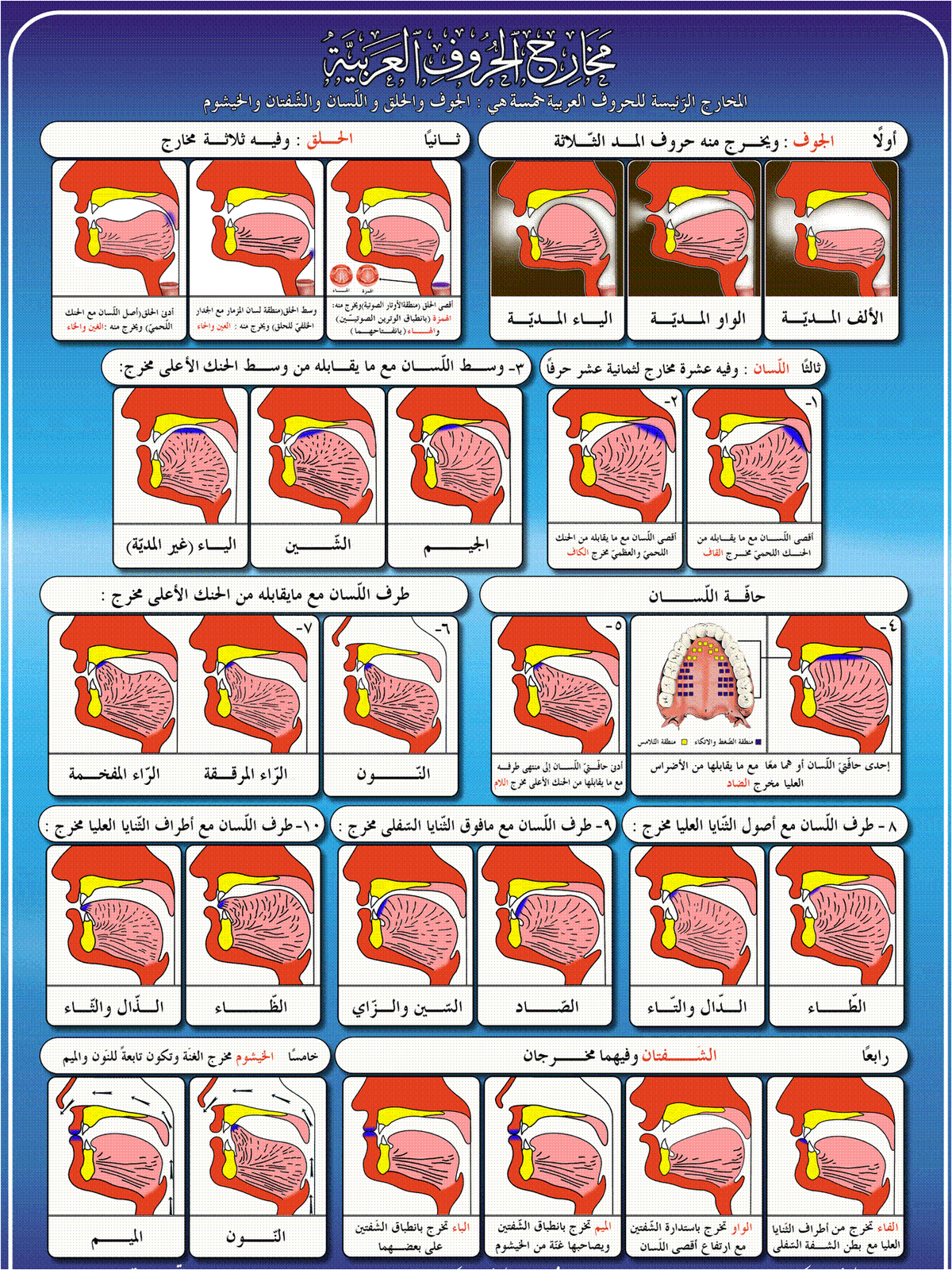 الحروف اللهوية
Al-Huruf Al-Lahawiyyah
(Uvular letters) 

ق  /  ك
ثالثًا: اللسان
Third: Al Lisan (The Tongue)
3
وسط اللسان
مع ما يحاذية من الحنك الأعلى

The  Middle of tongue
with the palate just above it
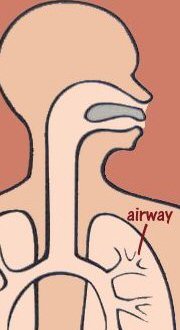 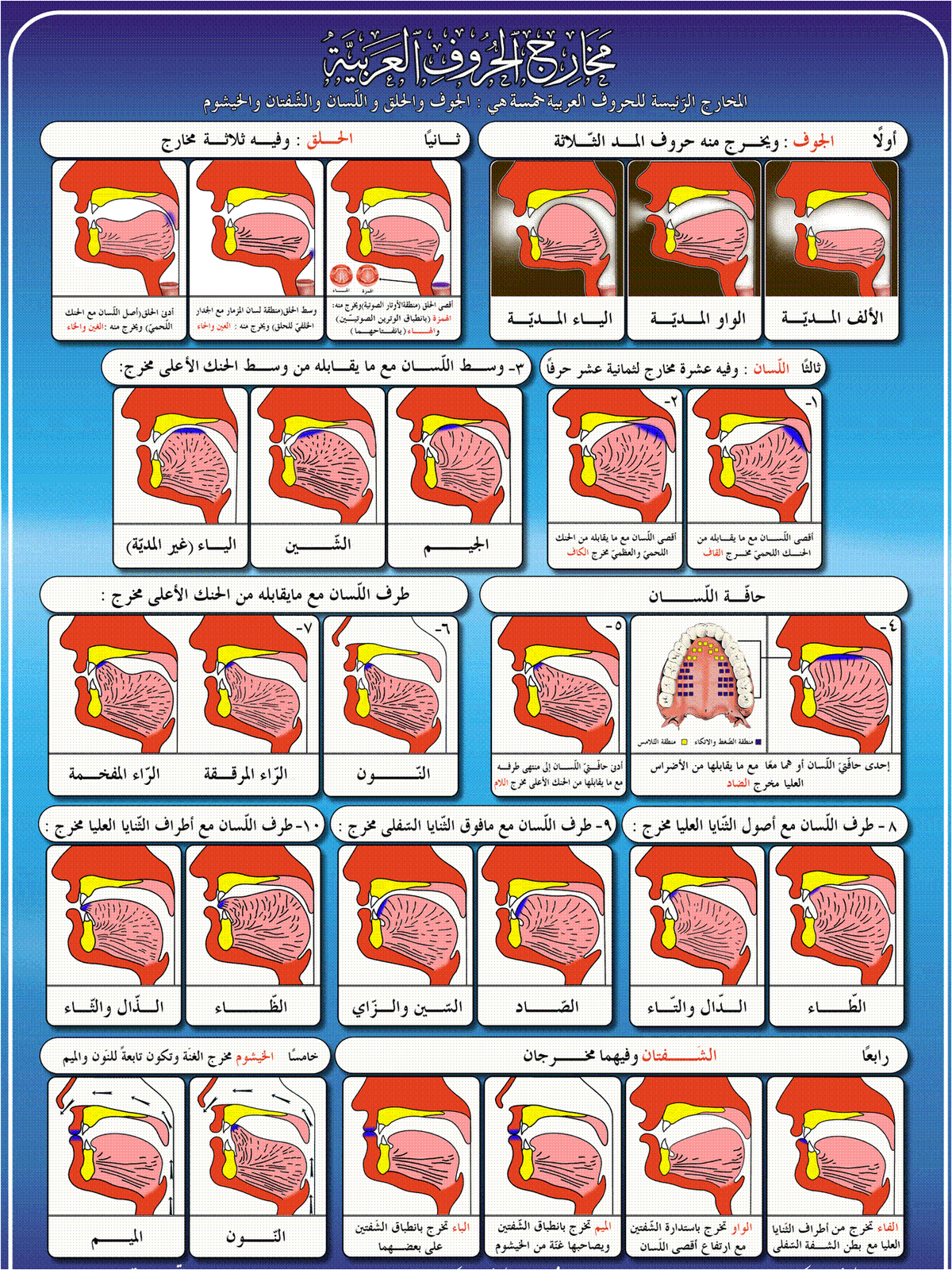 ج – ش - ي
ثالثًا: اللسان
Third: Al Lisan (The Tongue)
الحروف الشجرية
Al-Huruf Al-Shajryyah

(letters of the middle of the tongue)
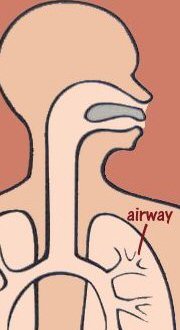 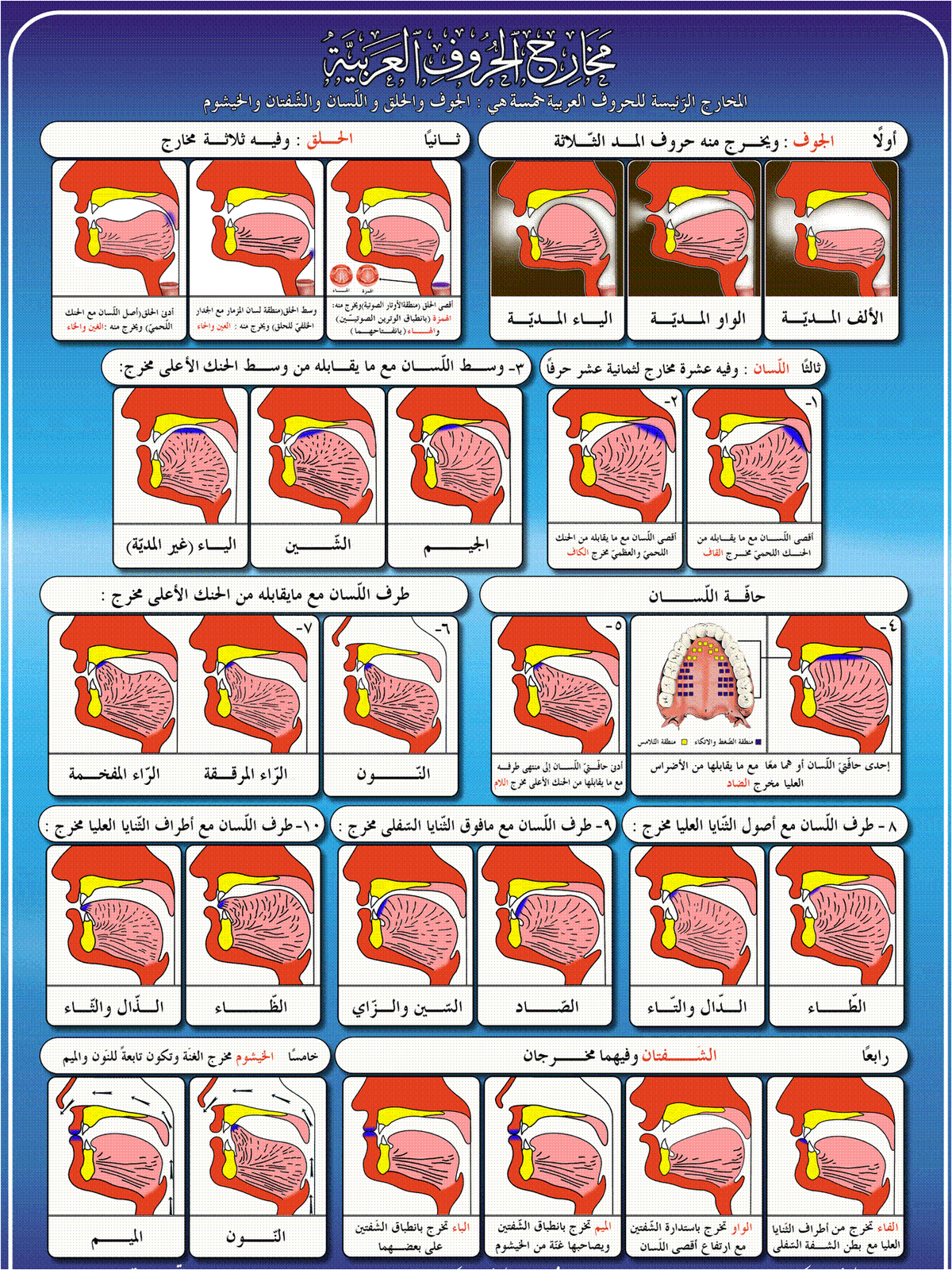 Jeem
Sheen
Ya’a
ثالثًا: اللسان
Third: Al Lisan (The Tongue)
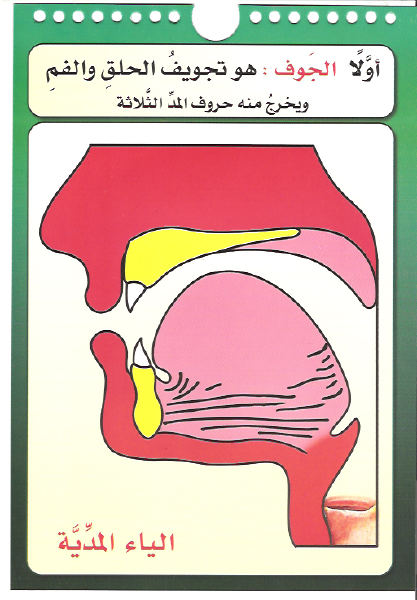 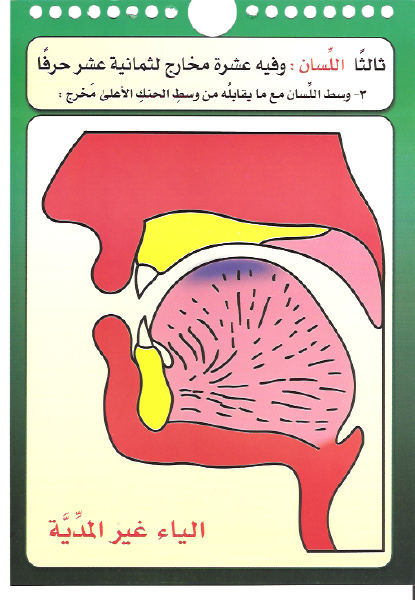 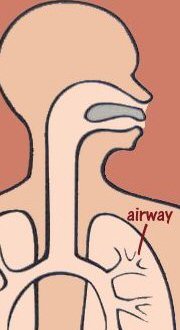 Ya’a Non-Maddiyah
Ya’ Maddiyah
ثالثًا: اللسان
Third: Al Lisan (The Tongue)
إحدى حافتي اللسان
مع ما يلي الأضراس العليا اليسرى أو اليمنى

One of the edges of the tongue
Next to the upper molars
4
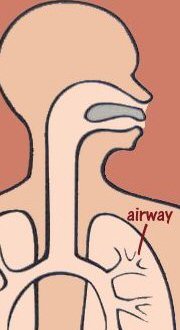 ض
ثالثًا: اللسان
Third: Al Lisan (The Tongue)
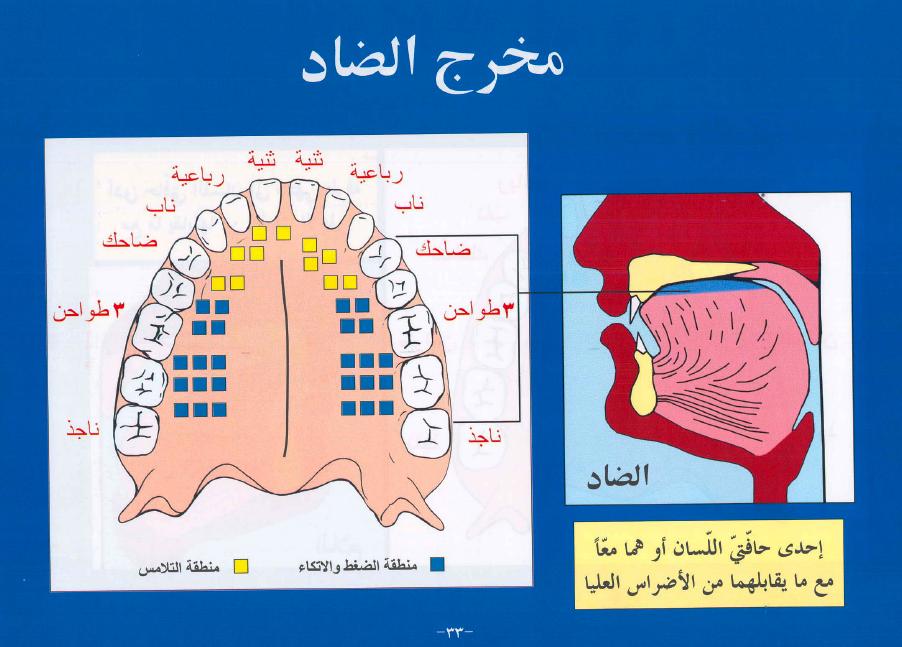 Makhraj of Daad
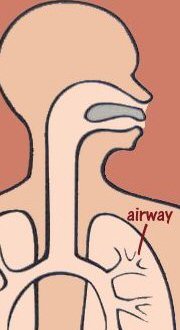 ثالثًا: اللسان
Third: Al Lisan (The Tongue)
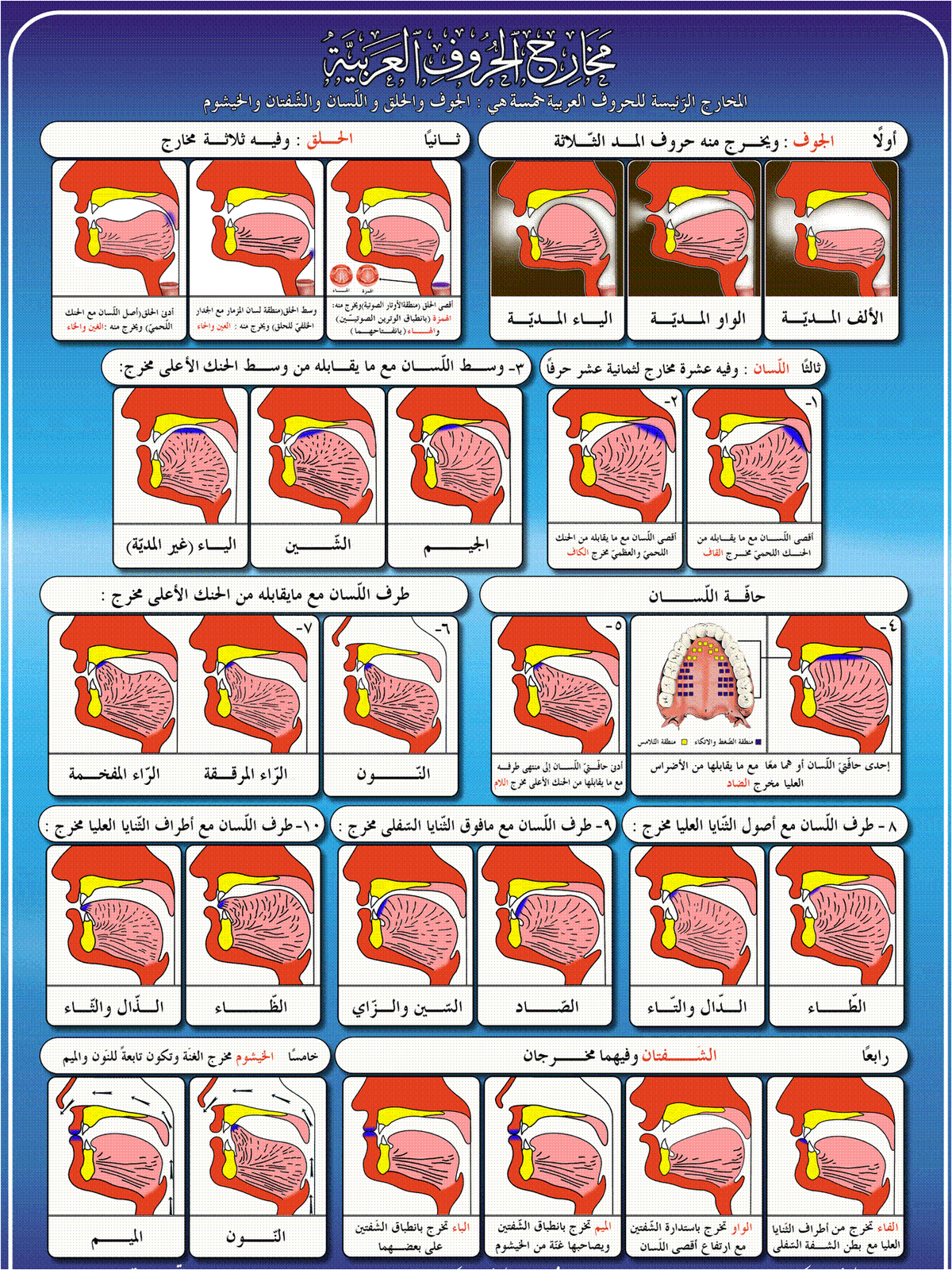 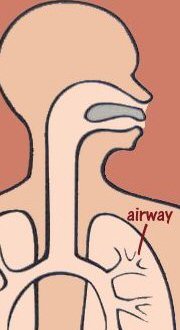 الحرف المُسْتَطِيل
Al-Harf Al-Mustateel
(A letters with a long Makhraj)
ثالثًا: اللسان
Third: Al Lisan (The Tongue)
5
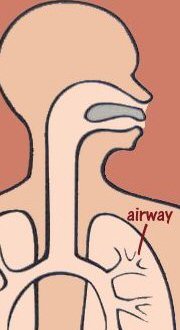 أدنى حافة اللسان إلى منتهاها
مع ما يحاذيها من اللَّثَة العليا

The closest part of the edge of the tongue to its end 
with the part from the upper gums parallel to it
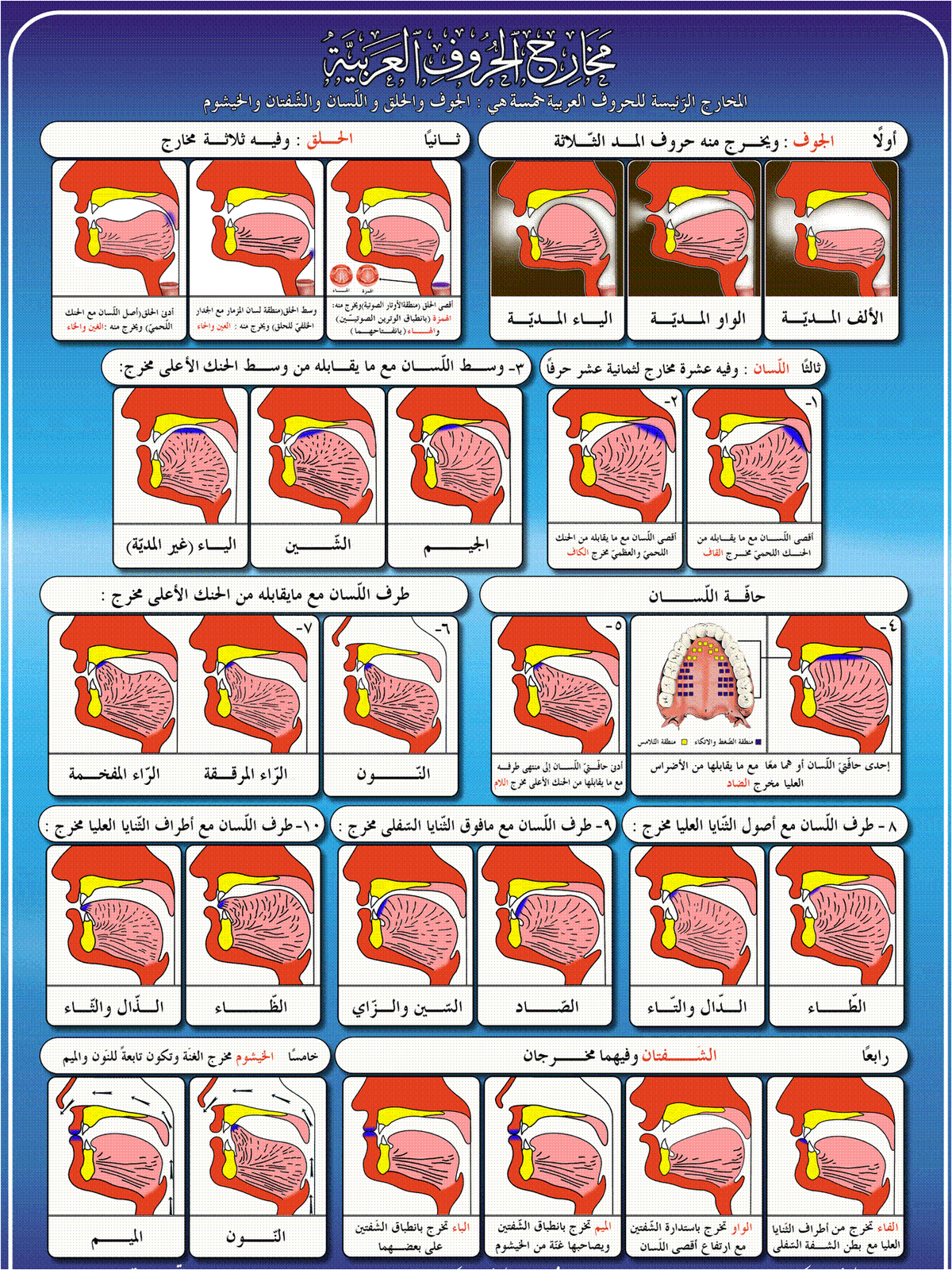 ل
ثالثًا: اللسان
Third: Al Lisan (The Tongue)
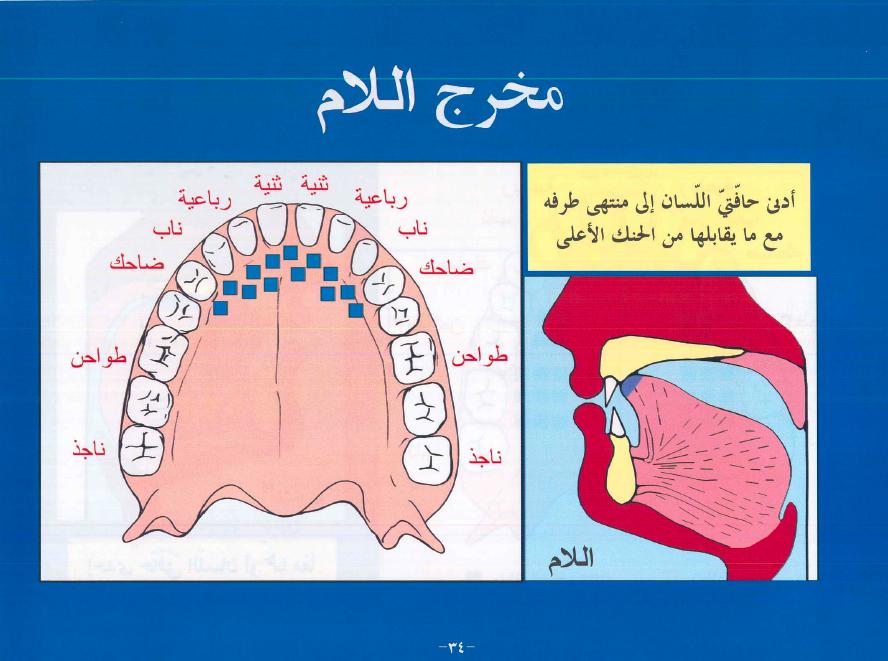 Makhraj of Lam
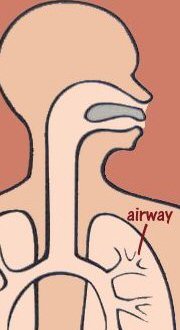 ثالثًا: اللسان
Third: Al Lisan (The Tongue)
6
طرف اللسان تحت مخرج اللام قليلا
مع ما يليه من لَثَة الأسنان العليا

The end of the tip of the tongue below the Makhraj of the lam 
With the nearest part of the upper gums
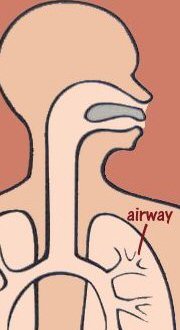 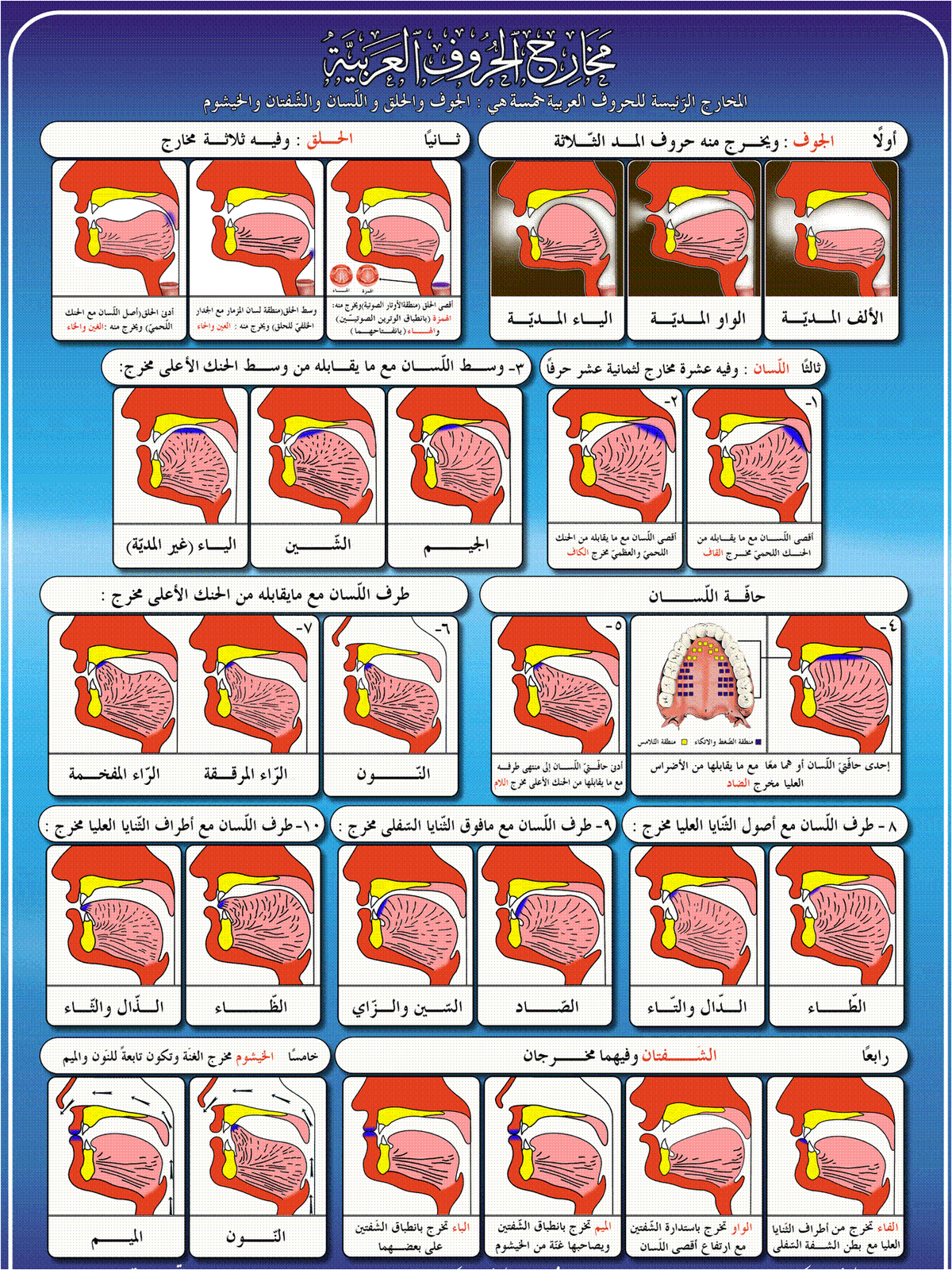 ن
المظهرة والمتحركة
With Izhar or Haraka
Nun
ثالثًا: اللسان
Third: Al Lisan (The Tongue)
7
طرف اللسان قريب إلى ظهره
بعد مخرج النون

The tip of the tongue near to its upper surface next to the Makhraj of the noon
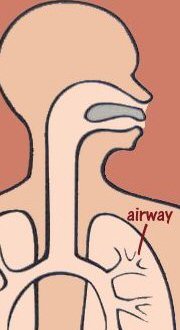 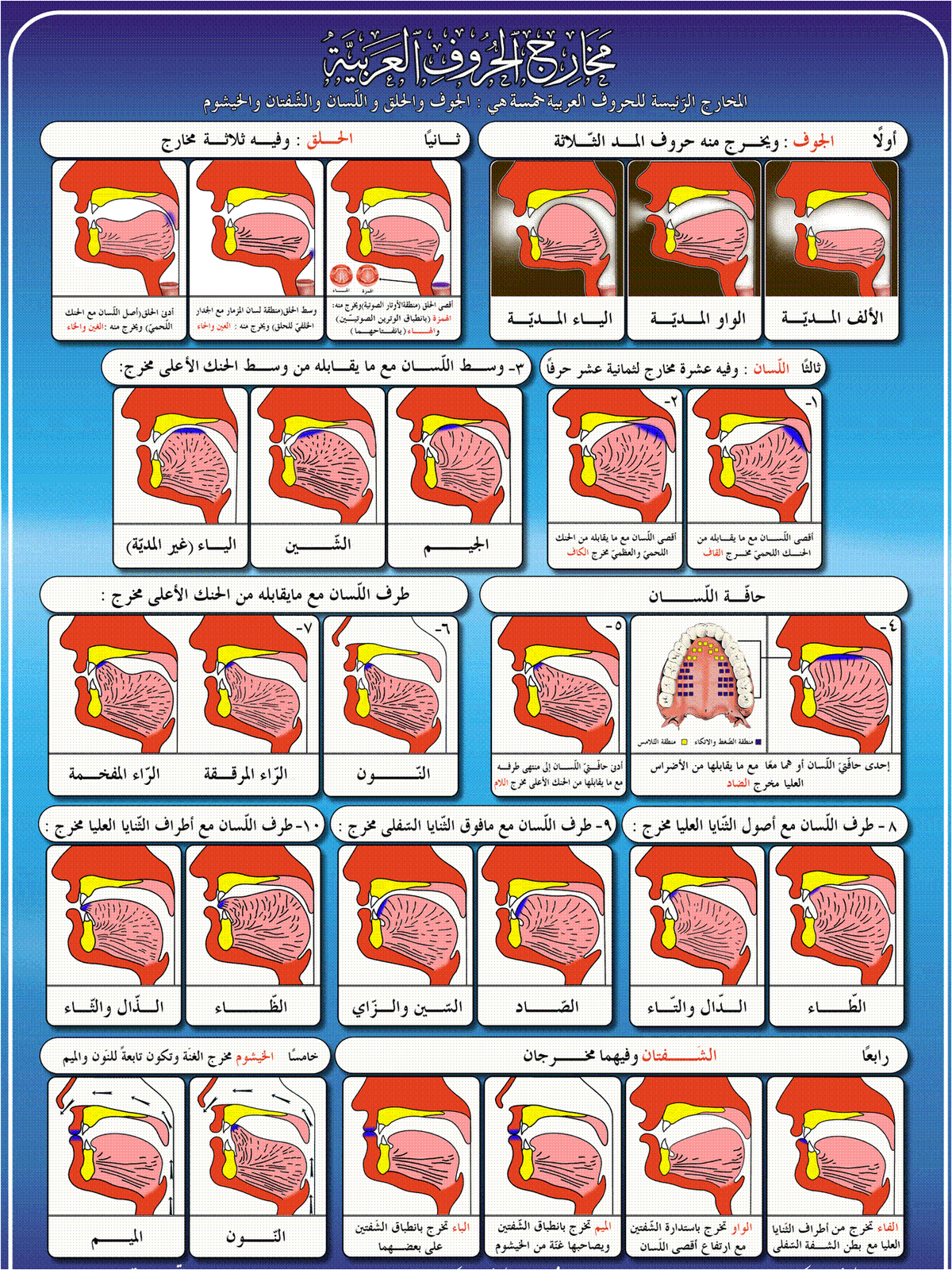 ر
ثالثًا: اللسان
Third: Al Lisan (The Tongue)
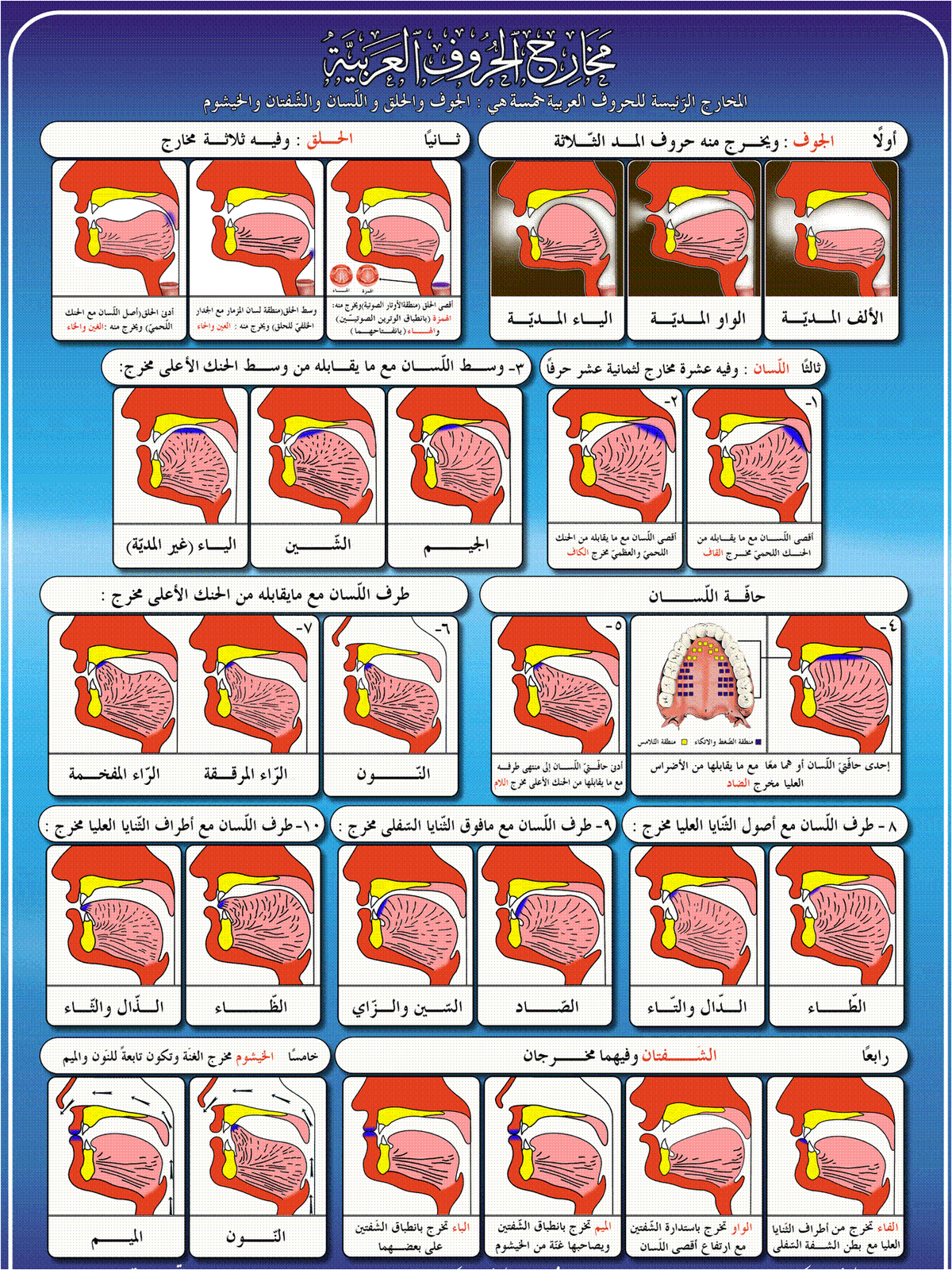 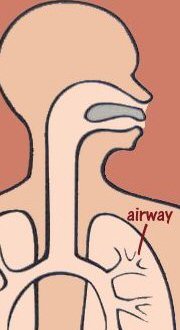 Raa’ with Tafkheem
Raa’ with Tarqeeq
ثالثًا: اللسان
Third: Al Lisan (The Tongue)
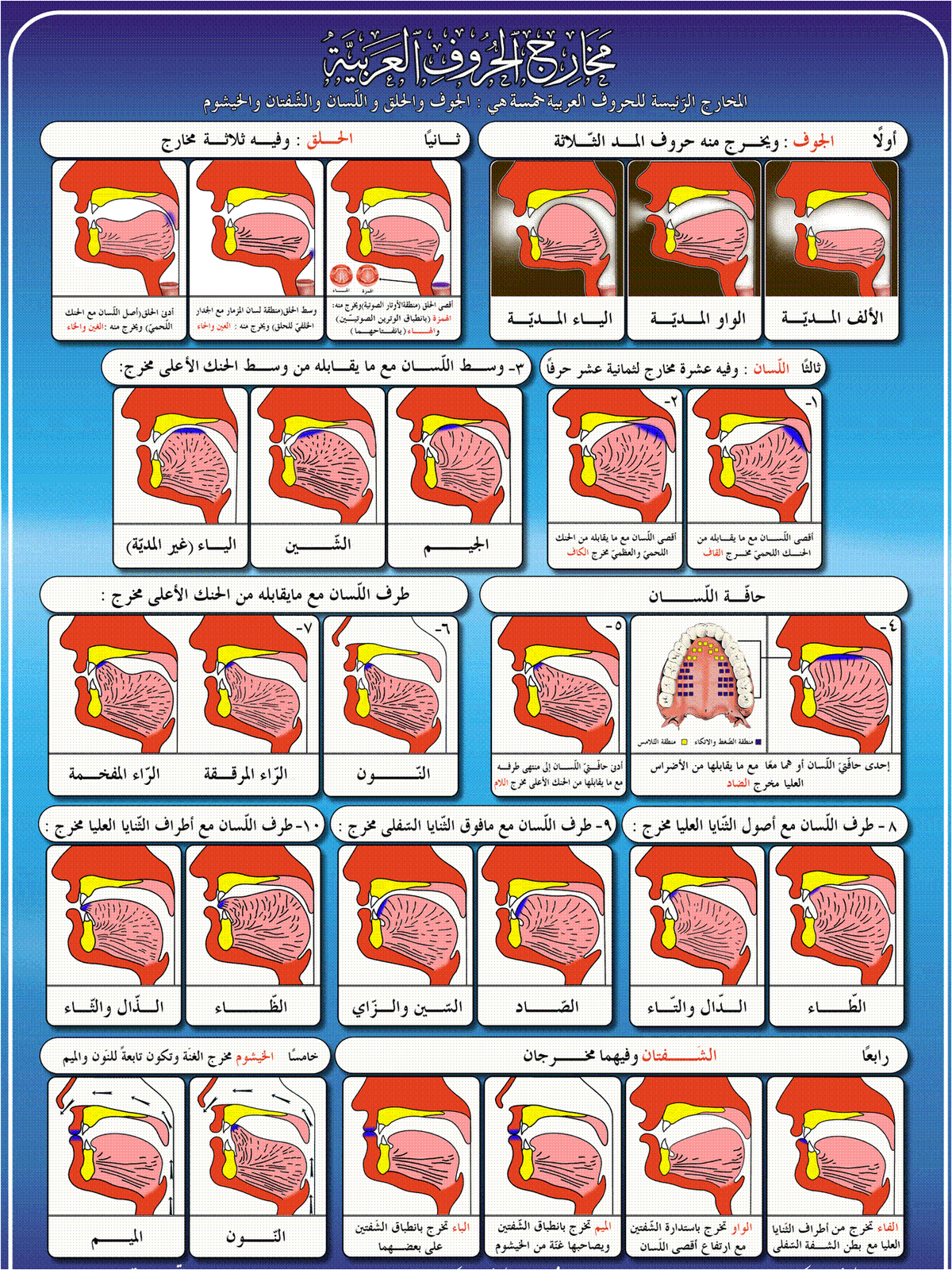 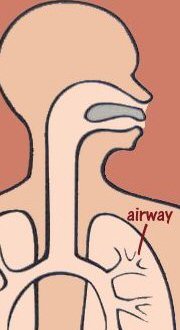 الحروف الذلقية
Al-Huruf Al-Dhalqiyyah
(letters easily produced from tongue tip) 
ر – ن – ل
الذَّلقDhalaq
ثالثًا: اللسان
Third: Al Lisan (The Tongue)
8
ظهر طرف اللسان
مع أصول الثنايا العليا
The front end of the tip of the tongue and the part of the roots of the upper front teeth
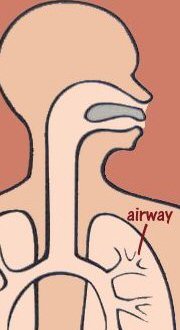 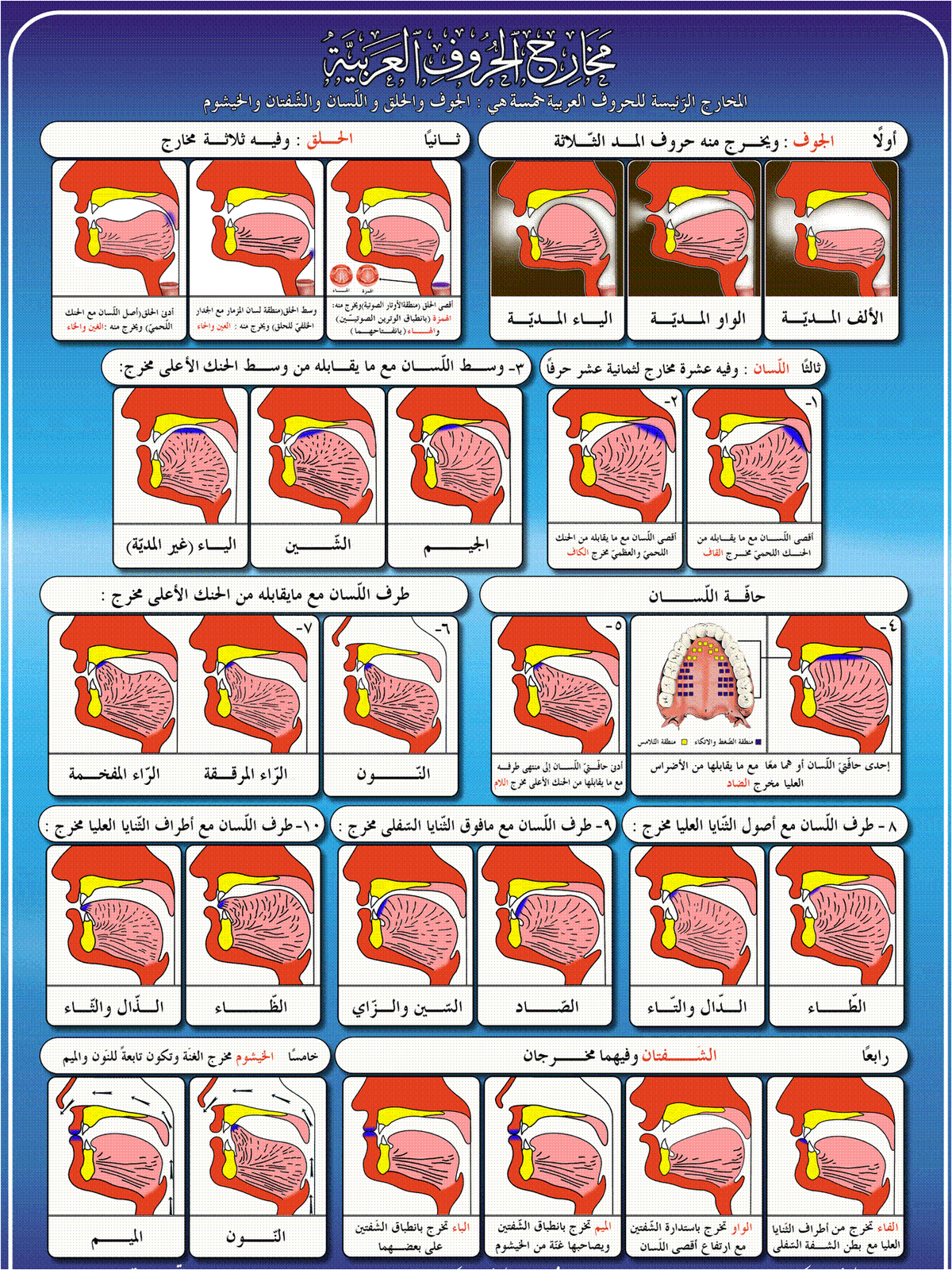 ط – د – ت
ثالثًا: اللسان
Third: Al Lisan (The Tongue)
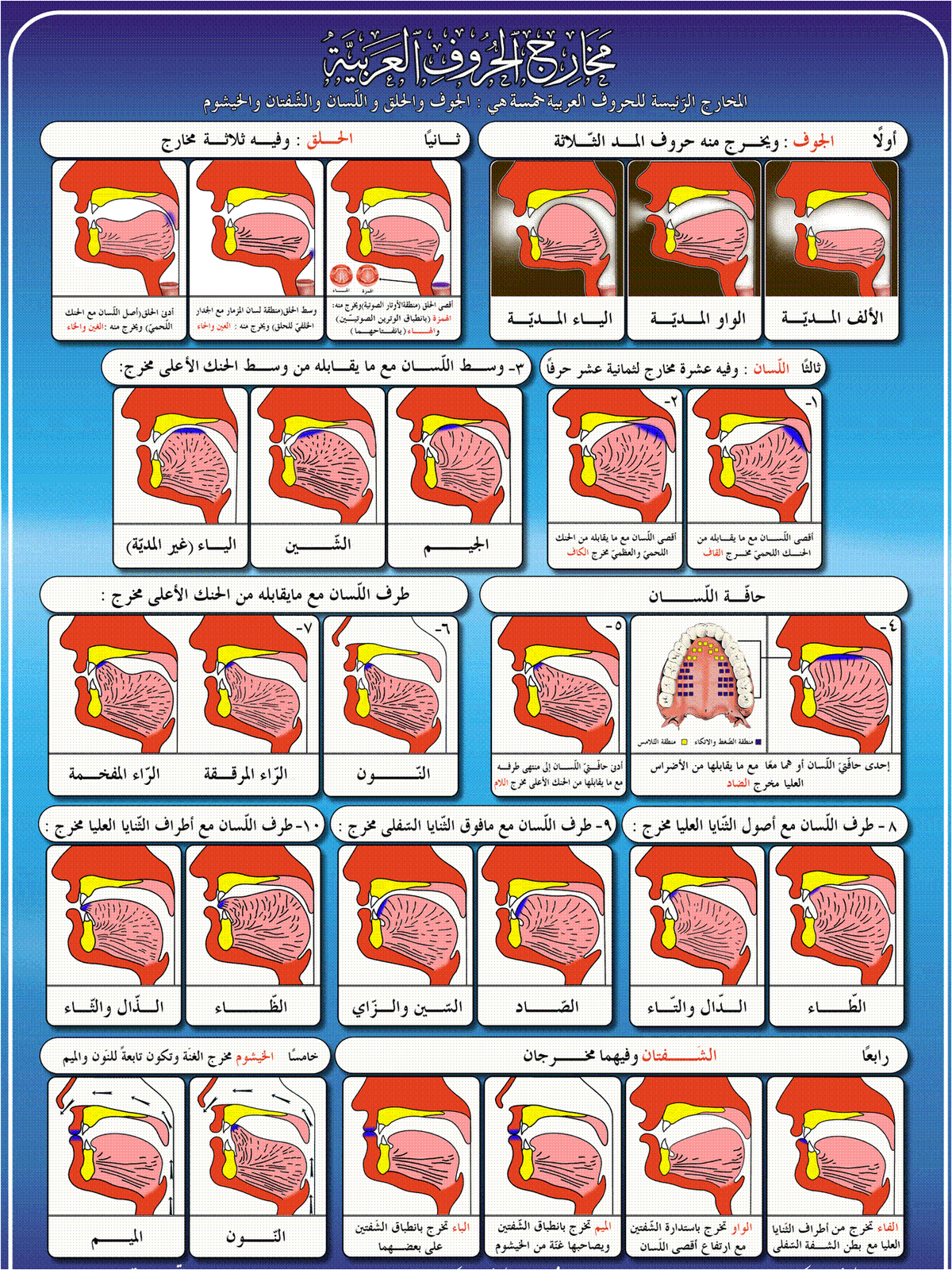 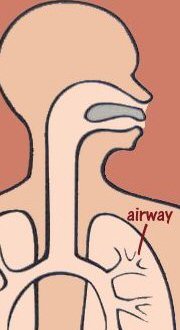 الحروف النطعية
Al-Huruf Al-Nata`iyyah

(letters of the “rugae”)
Dal – Taa’
T’aa’
النِطَع (المنطقة الخشنة) Al-Nita’ (The rough skin of the upper pallet)
ثالثًا: اللسان
Third: Al Lisan (The Tongue)
9
ظهر طرف اللسان
مع أطراف الثنايا العليا 

The upper side of the tip 
of the tongue
and the tips of the upper front teeth
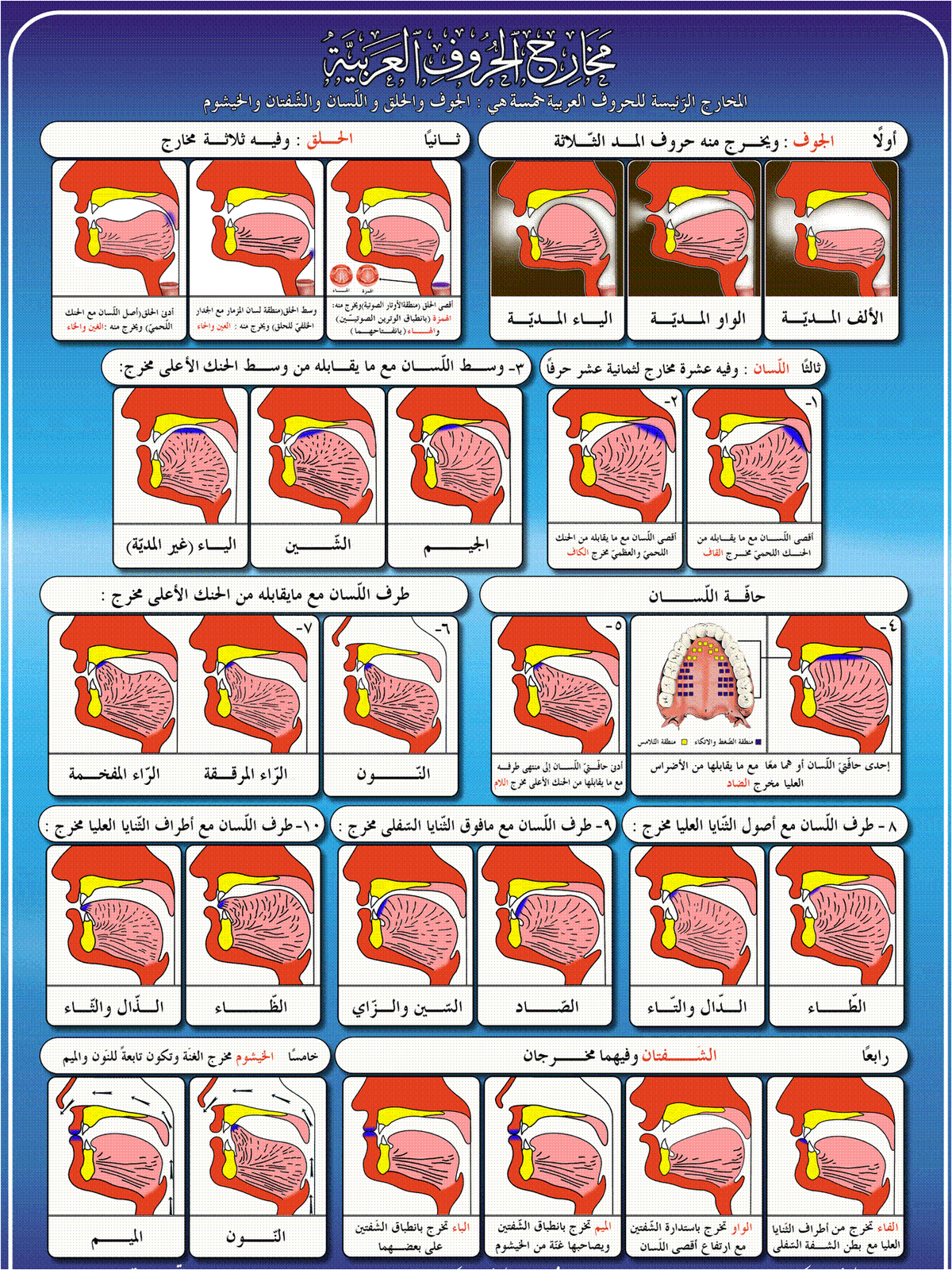 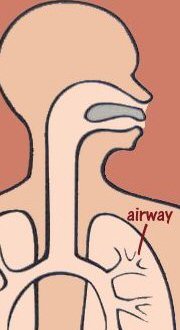 ظ – ذ – ث
ثالثًا: اللسان
Third: Al Lisan (The Tongue)
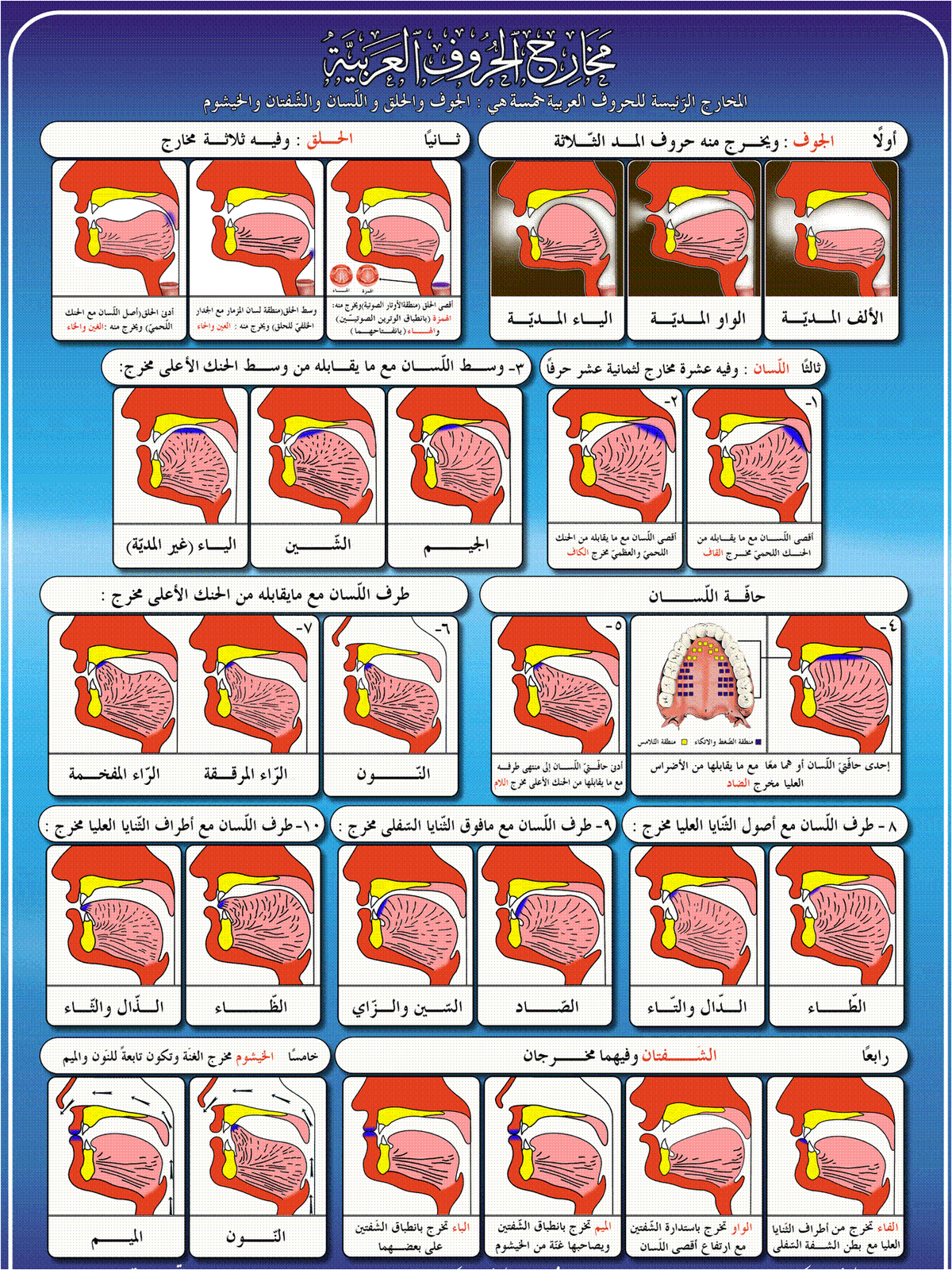 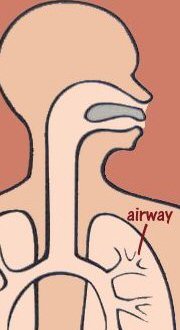 الحروف اللثوية

Al-Huruf 
Al-Lethawiyyah

(letters of the Gum)
Dhaal – Thaa’
Dh’aa’
ثالثًا: اللسان
Third: Al Lisan (The Tongue)
10
رأس طرف اللسان مع ما بين الثنايا العليا والسفلى قريب إلى الأسفل

The end of the tip of the tongue and the part between the upper and lower front teeth,  closer to the lower
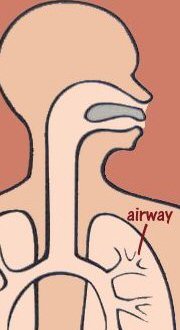 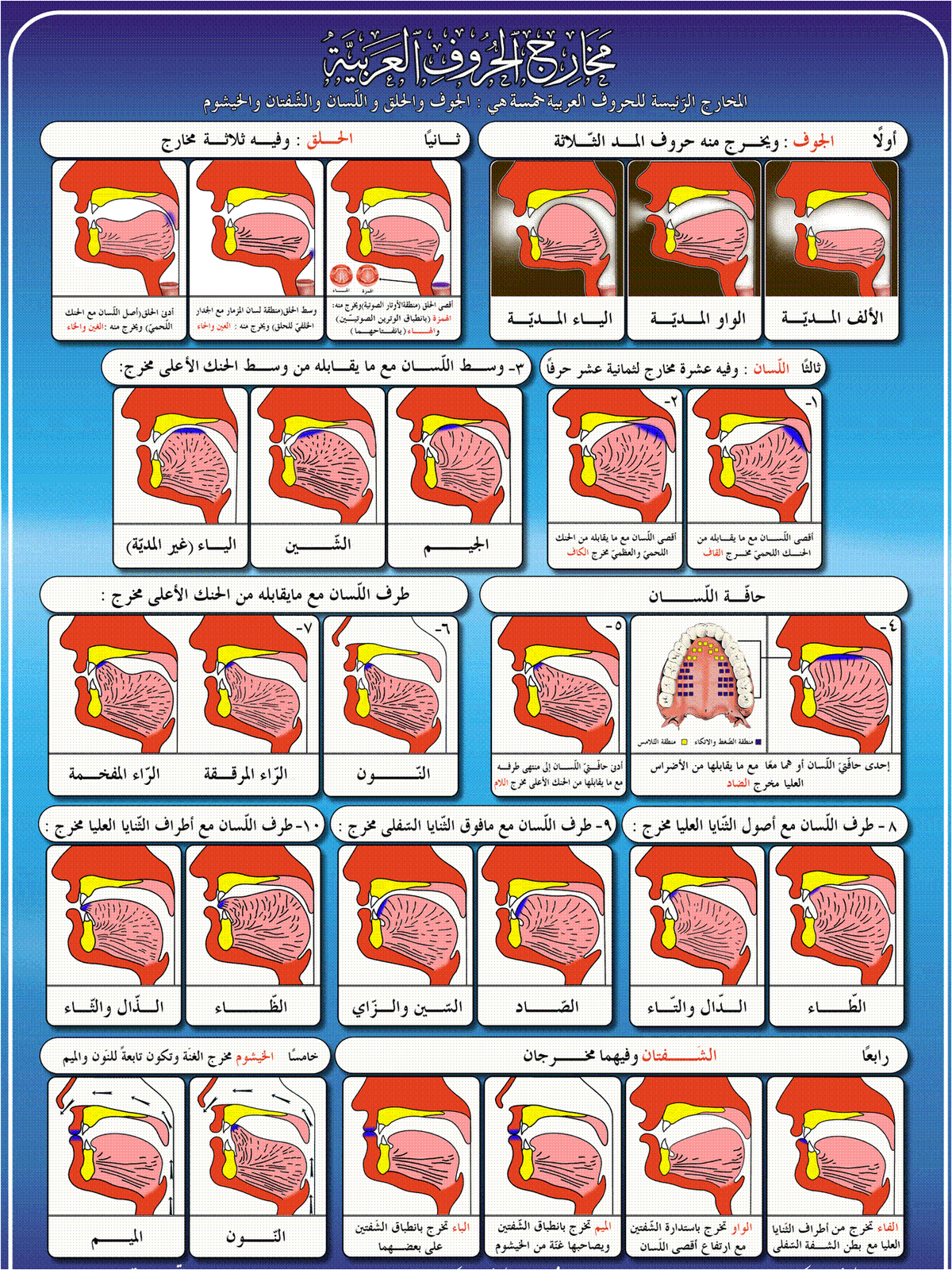 ص – ز – س
ثالثًا: اللسان
Third: Al Lisan (The Tongue)
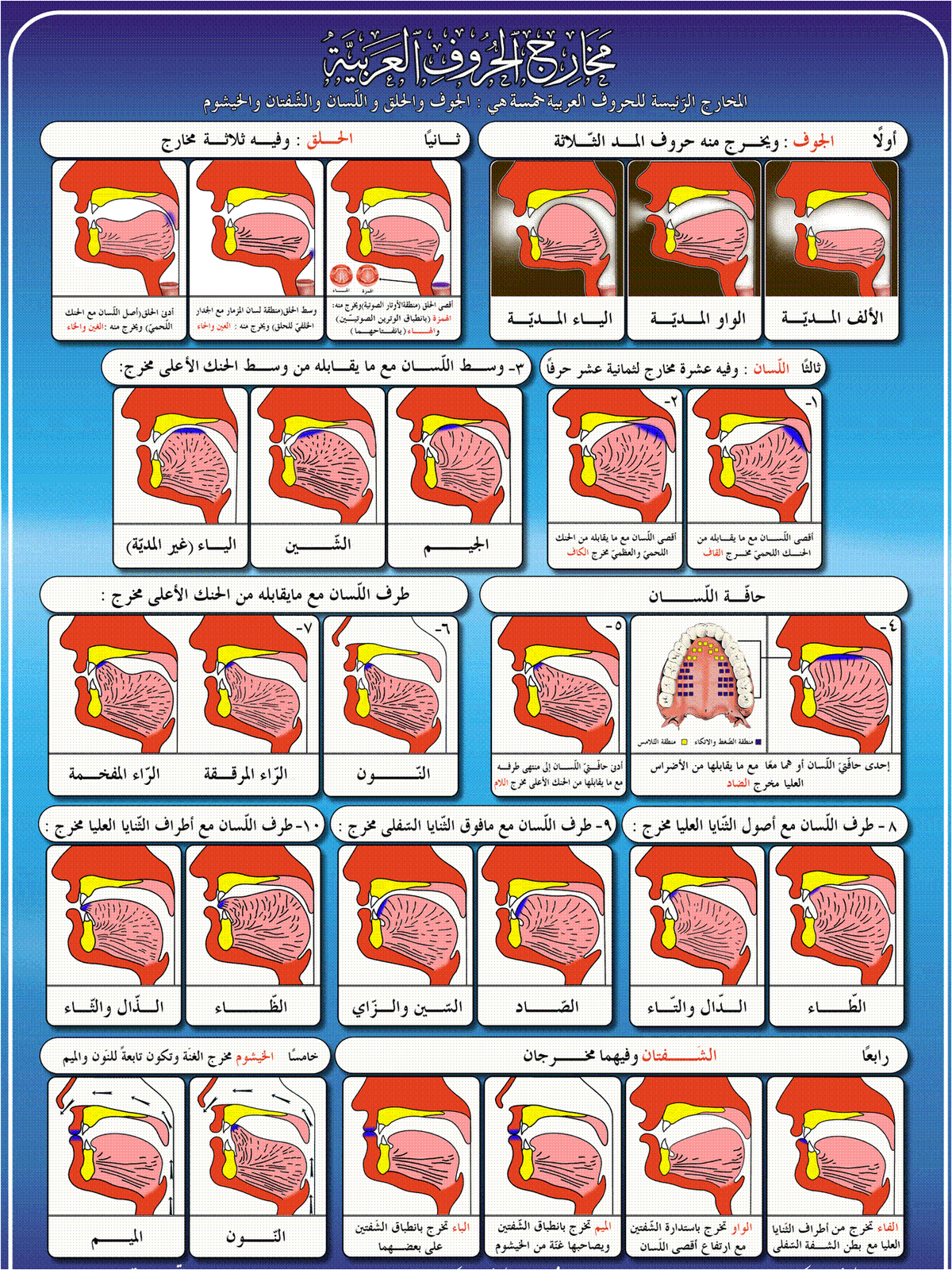 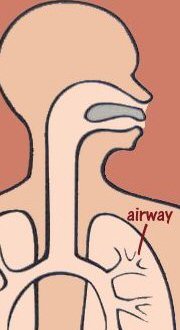 الحروف الأسلية

Al-Huruf Al-Asliyyah
(letters of the tip of tongue)
Seen – Zay
S’aad
ثالثًا: اللسان
Third: Al Lisan (The Tongue)
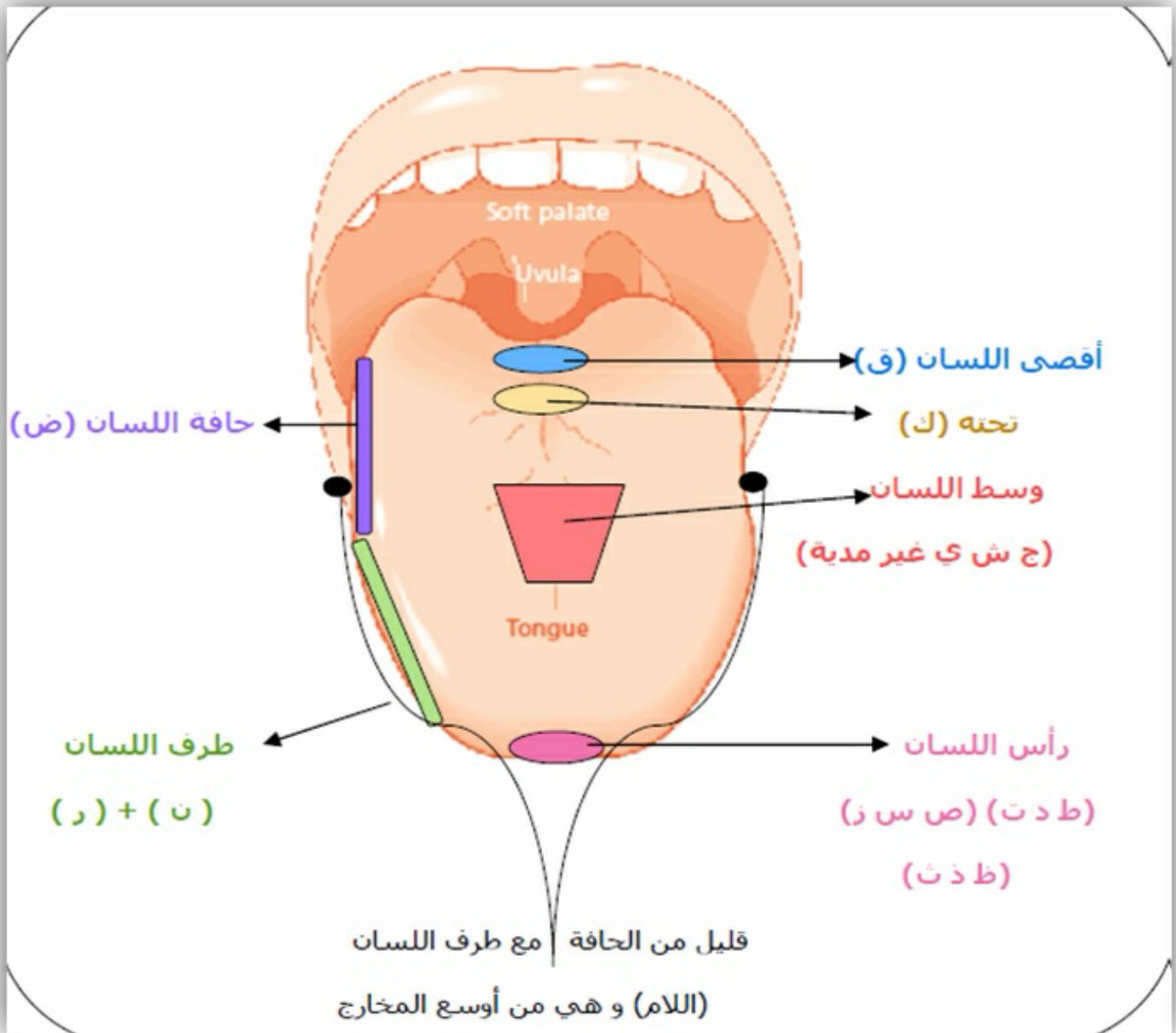 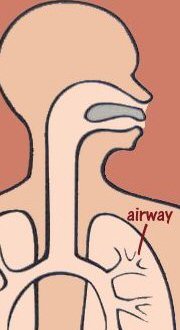 The end of the tongue
قUnder the
The side of the tongue
The middle of the tongue
Tip of the tongue
Tip of the tongue
Side of the tip of the tongue
أدنى حافة اللسان
(ل)
Figure 1.2
رابعًا:

الشفتان

Forth:
Al Shafataan (the lips)
رابعًا: الشفتان
Forth: Al Shafataan (the lips)
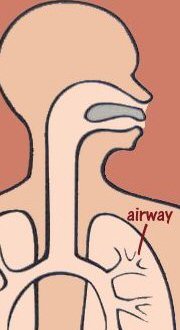 مخرجان فرعيان
يخرج منها أربعة أحرف

2 specific makharij
From which comes out 4 Letters
رابعًا: الشفتان
Forth: Al Shafataan (the lips)
ما بين الشفتين معًا
مع انطباق عند الباء والميم وانفراج قليل عند الواو

Between the two lips
With applied pressure on closed lips for Meem and Baa’ and with rounded lips for Waw
1
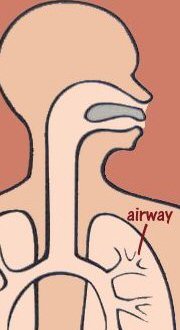 ب –  م –  و
رابعًا: الشفتان
Forth: Al Shafataan (the lips)
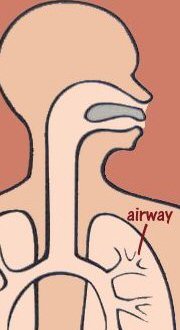 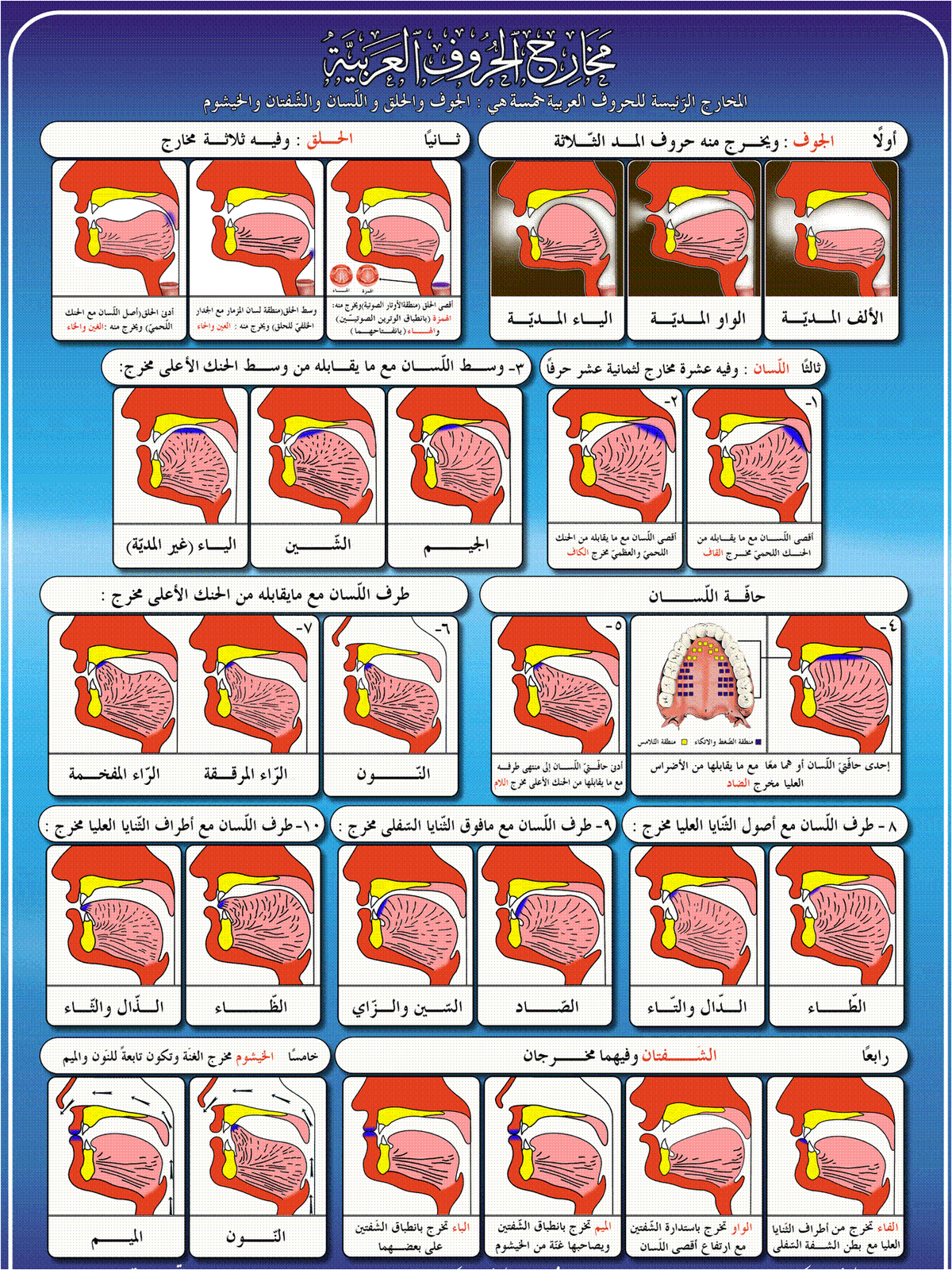 pressure on closed lips for Meem and Baa’
rounded lips for Waw
رابعًا: الشفتان
Forth: Al Shafataan (the lips)
2
بطن الشَّفة السفلى
مع أطراف الثنايا العليا

The inside of the lower lip 
with the tips of the upper front teeth
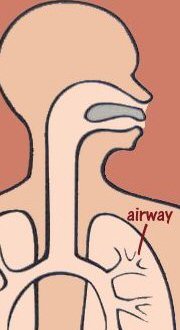 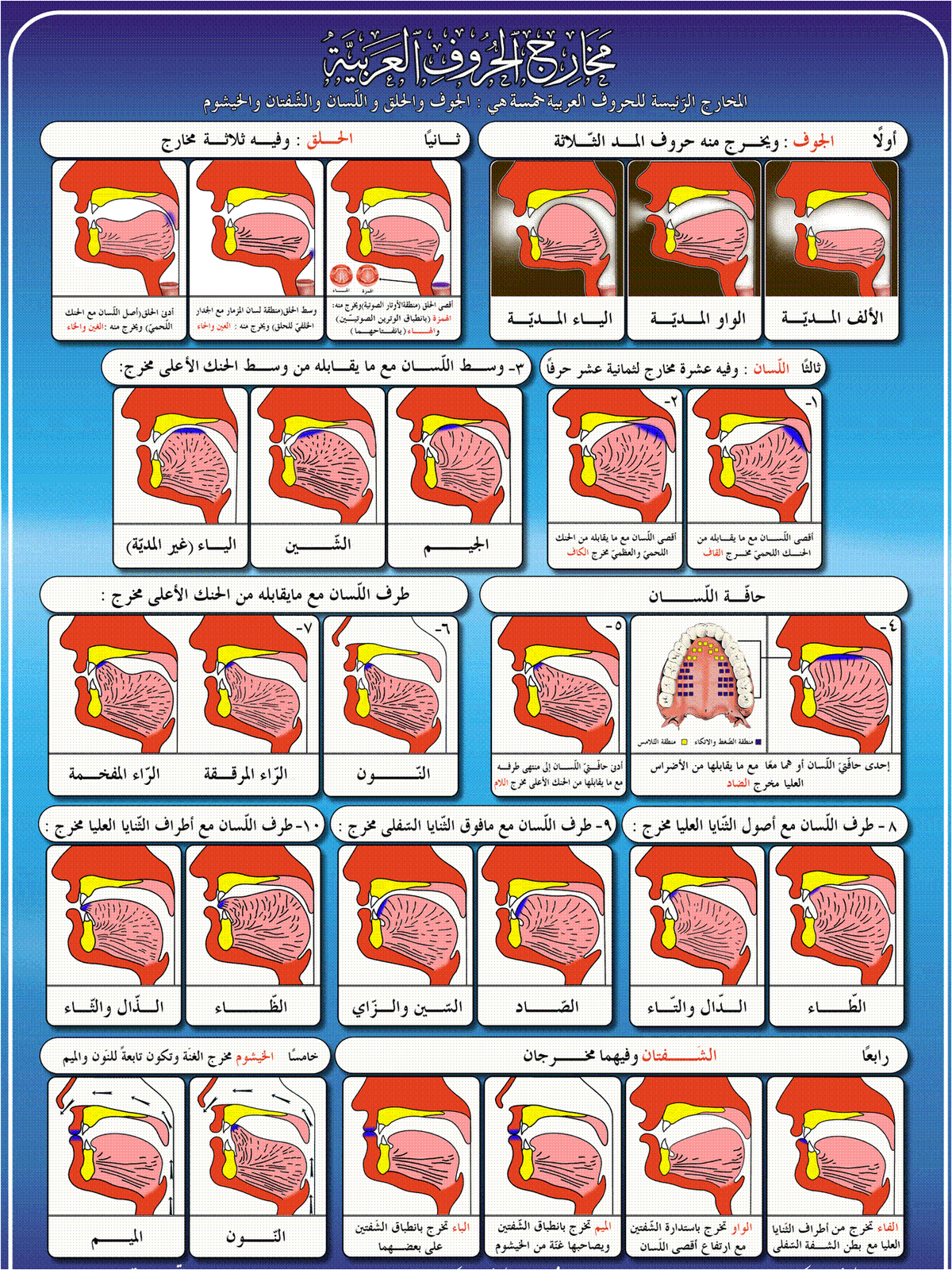 ف
رابعًا: الشفتان
Forth: Al Shafataan (the lips)
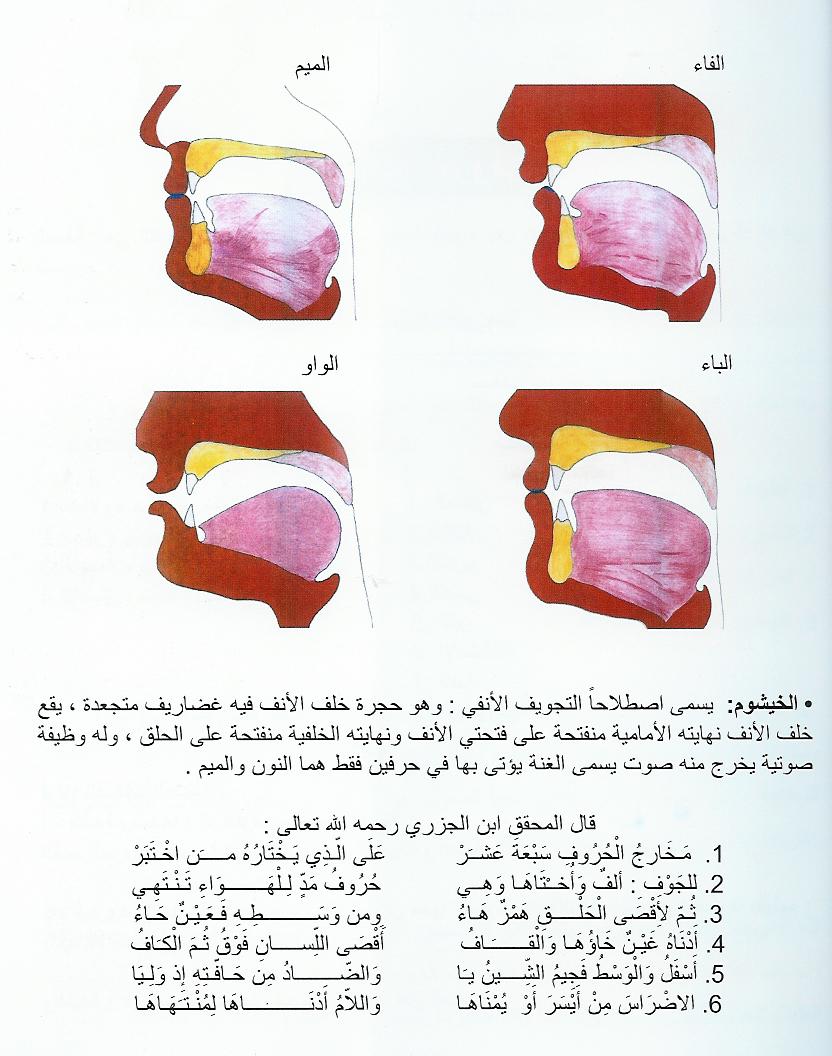 الحروف الشفوية
Al-Huruf Al-Shafawiyyah
(letters of the lips) 

ف – م – ب - و
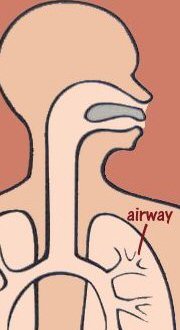 خامسًا:

الخيشوم

Fifth:
Al Khayshoum (the nose)
خامسًا: الخيشوم
Fifth: Al Khayshoum (the nose)
وهو أقصى الأنف من الداخل
وفيه مخرج فرعي واحد

 The upper part of the nose 
that has
One specific Makhraj

تخرج منه      Comes out from it
الغـــنــة    The Ghunnah
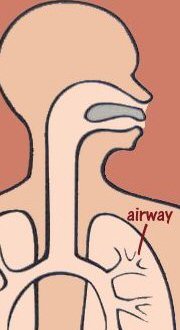 خامسًا: الخيشوم
Fifth: Al Khayshoum (the nose)
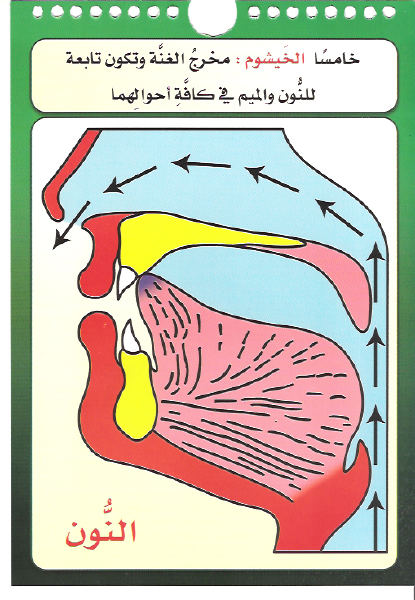 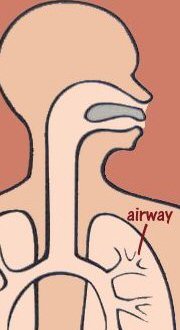 الغنة تكون تابعة للنون والميم في كافة أحوالها

 The Ghunnah is pronounced with Nun and Meem in all its cases
تدريباتPractice
2023-09-15
67
تدريباتPractice
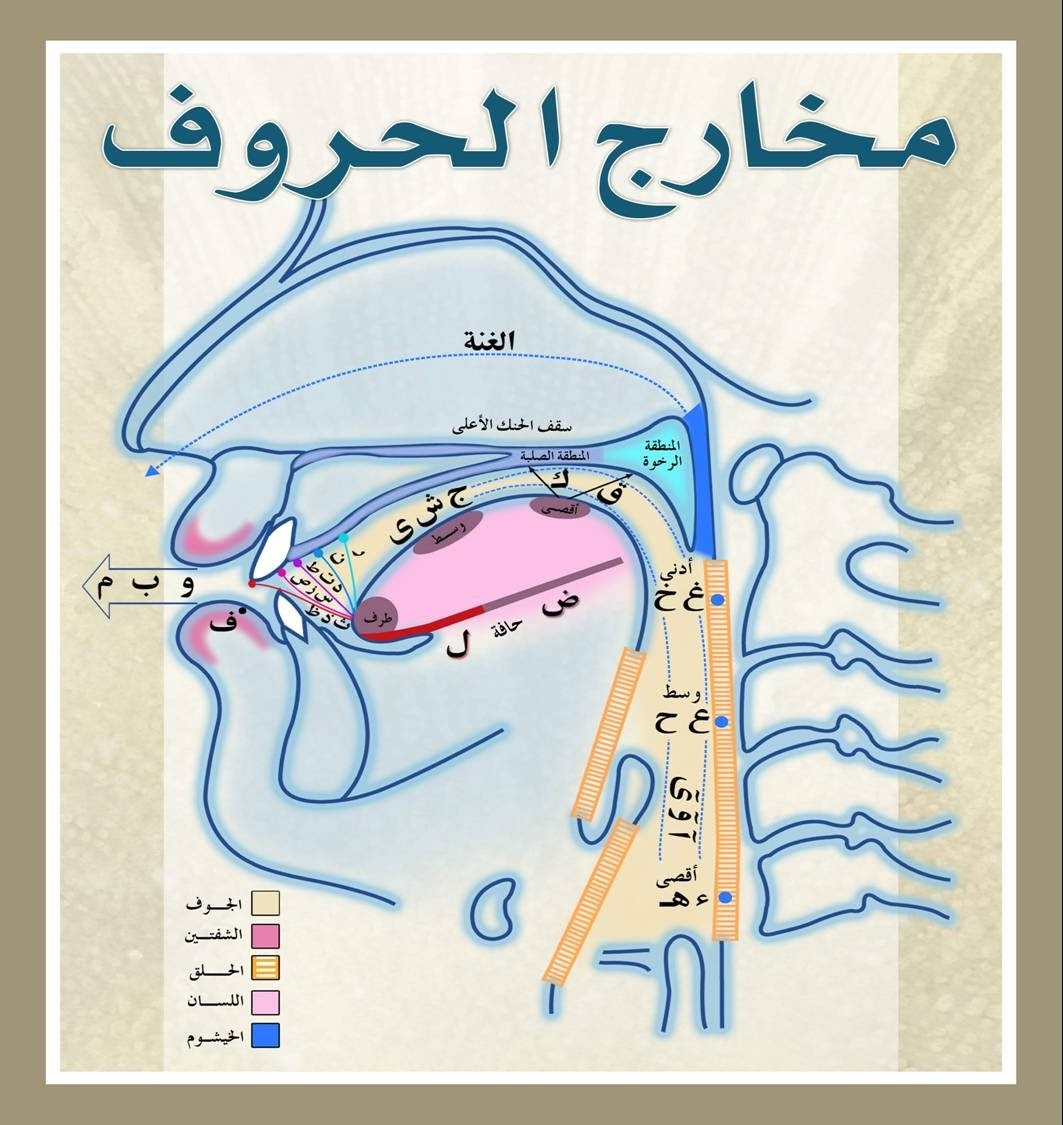 لمعرفة مخرج أي حرف:
 تنطق به ساكنًا أو مشددًا 
ثم تدخل عليها همزة وصل محركة بأي حركة. ماعدا
 
حروف المد 
فيحرك كل حرف قبلها بما يجانسها

 To find out the makhraj of a letter: 
pronounce the letter
with a sukoon or shaddah, preceded by a hamza having a vowel. For the

madd letters, add a vowel to the letter before the madd letter with a vowel that is similar to the madd letter.
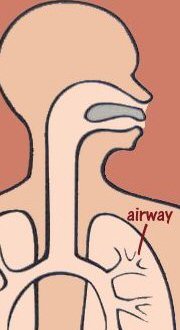 تدريباتPractice
ب
أسلية Asliyyah
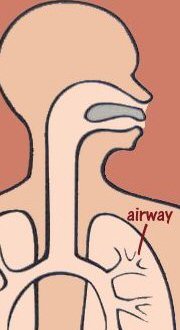 ل
حلقية Halqiyyah
صل الحرف بلقبه

Match the letter to its name
خ
لثوية Lethawiyyah
س
شفوية Shafawiyyah
اللهوية Lahawiyyah
ذ
ك
ذلقية Dhalqiyyah
تدريباتPractice
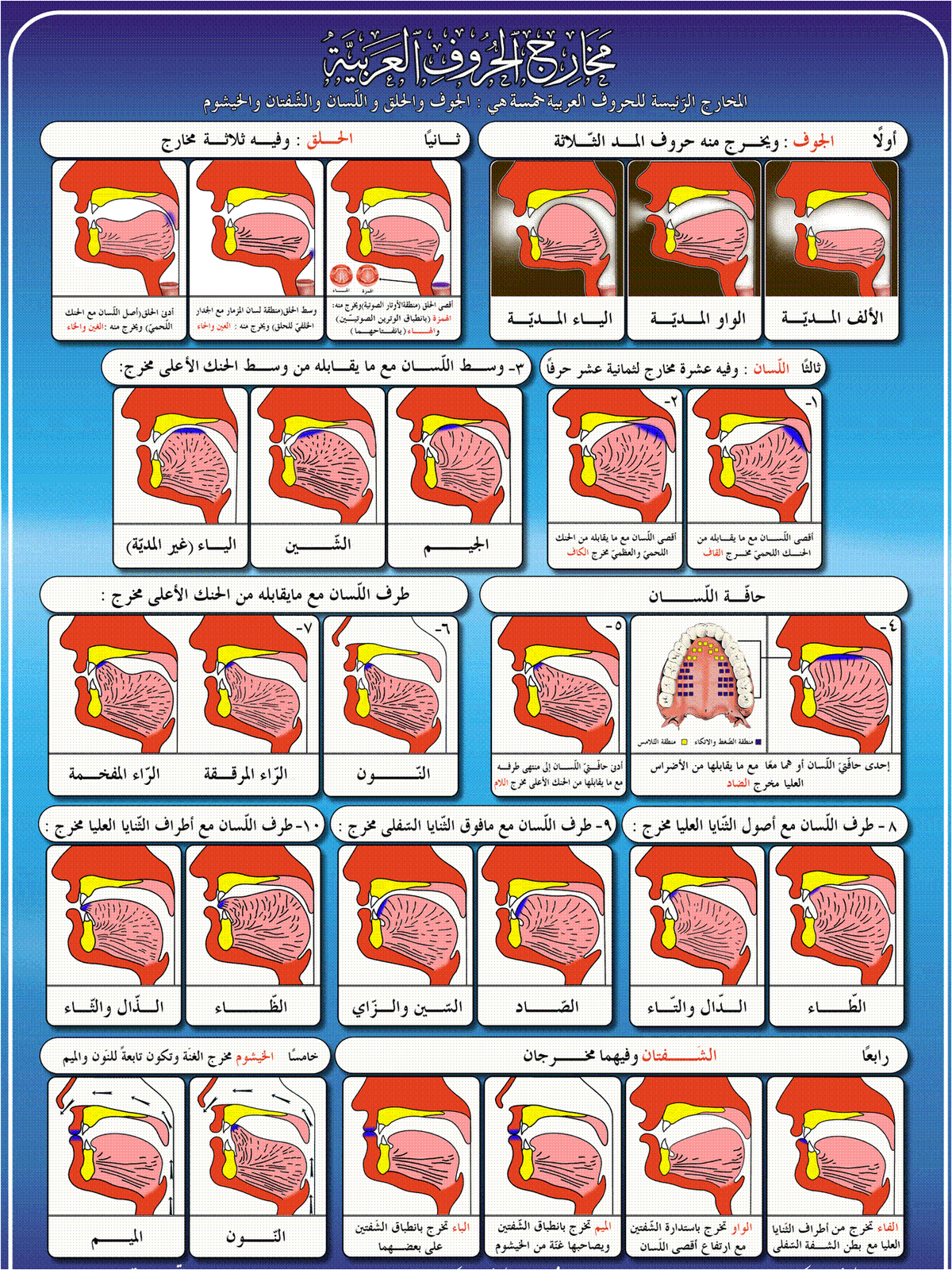 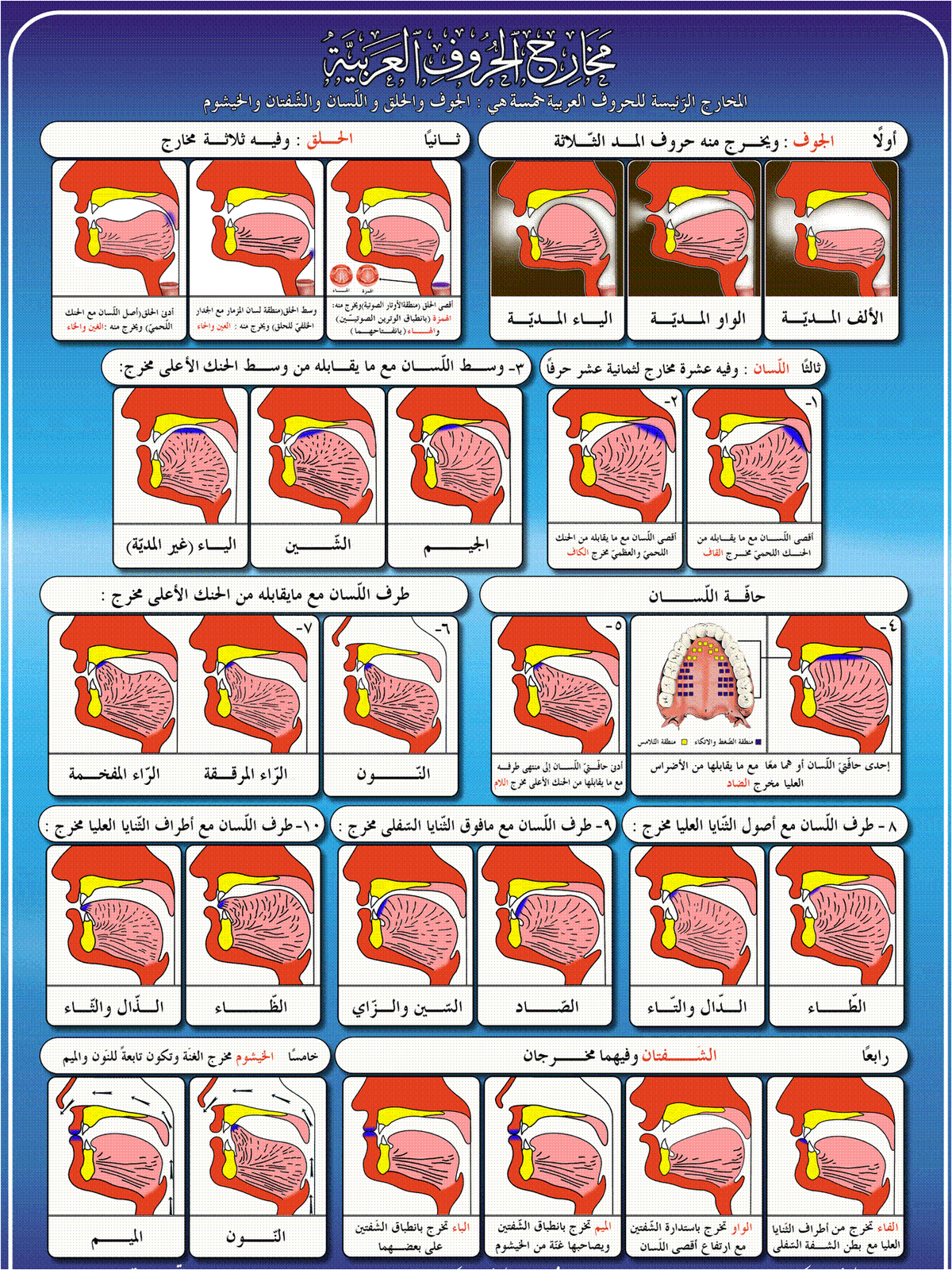 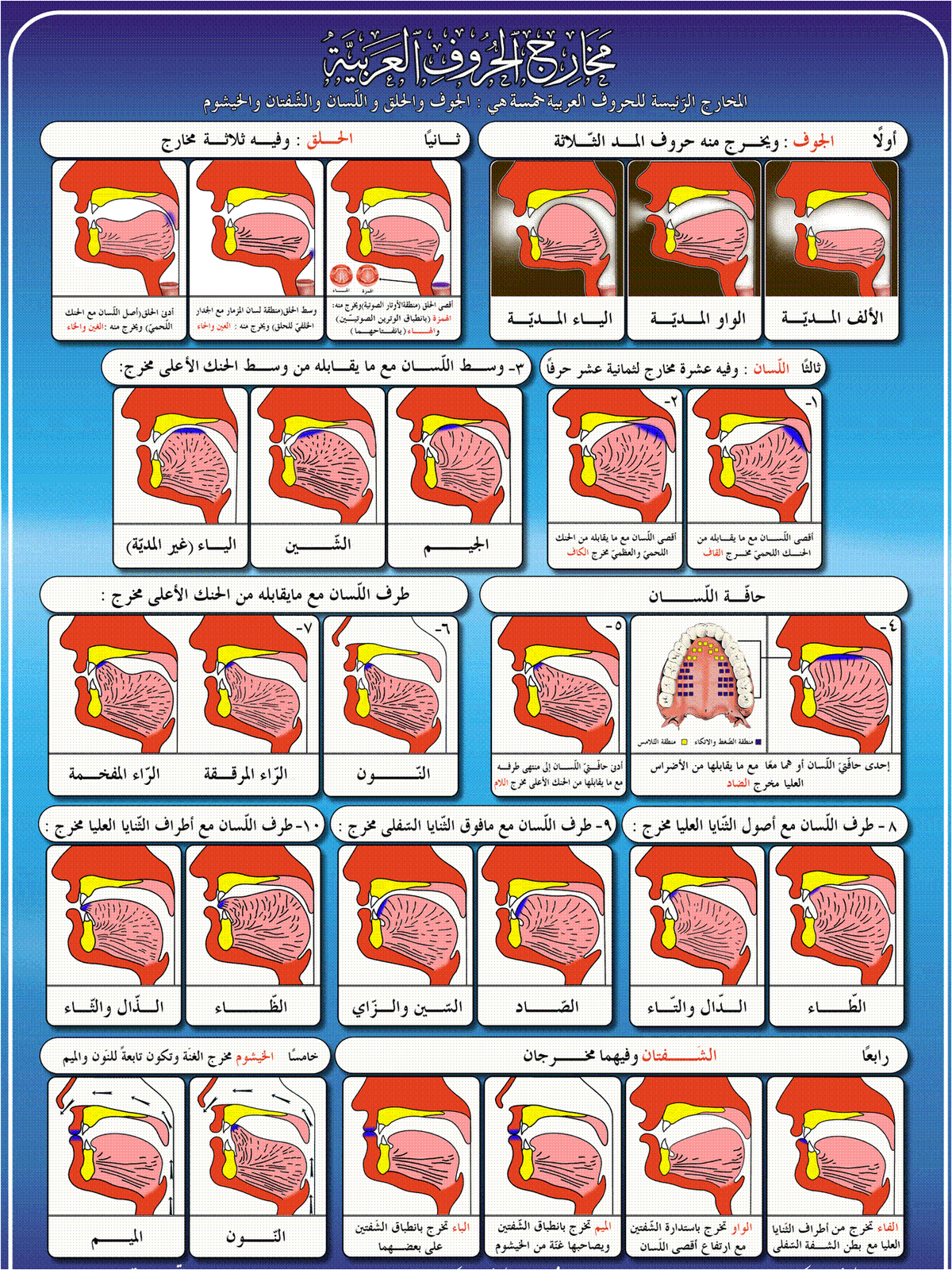 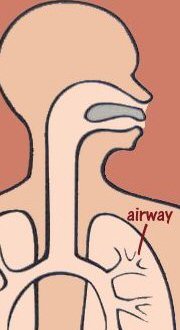 صل الحرف بمخرجه

Match the letter to its Makhraj
ف
ش
ع
ا
ض
ق
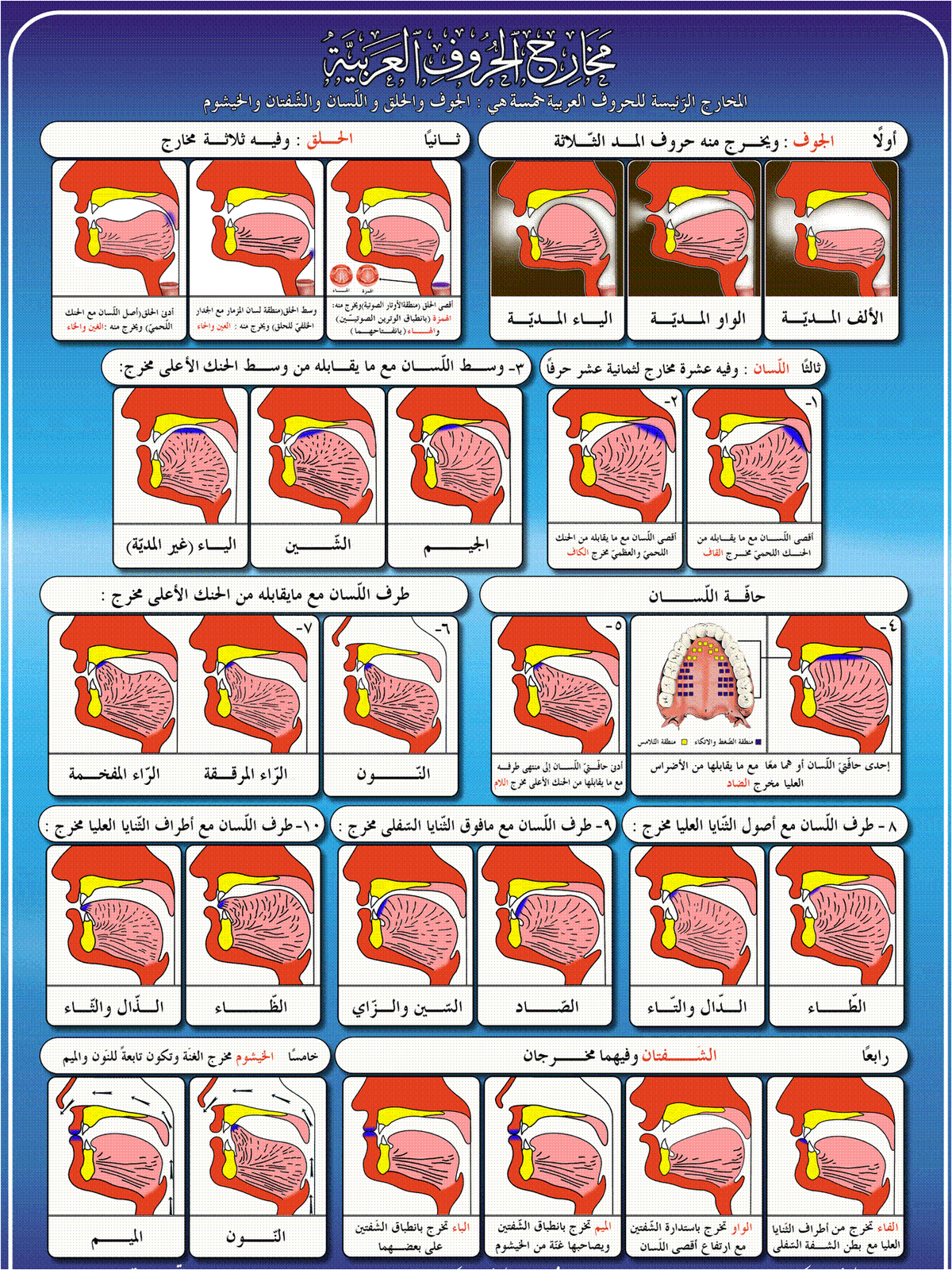 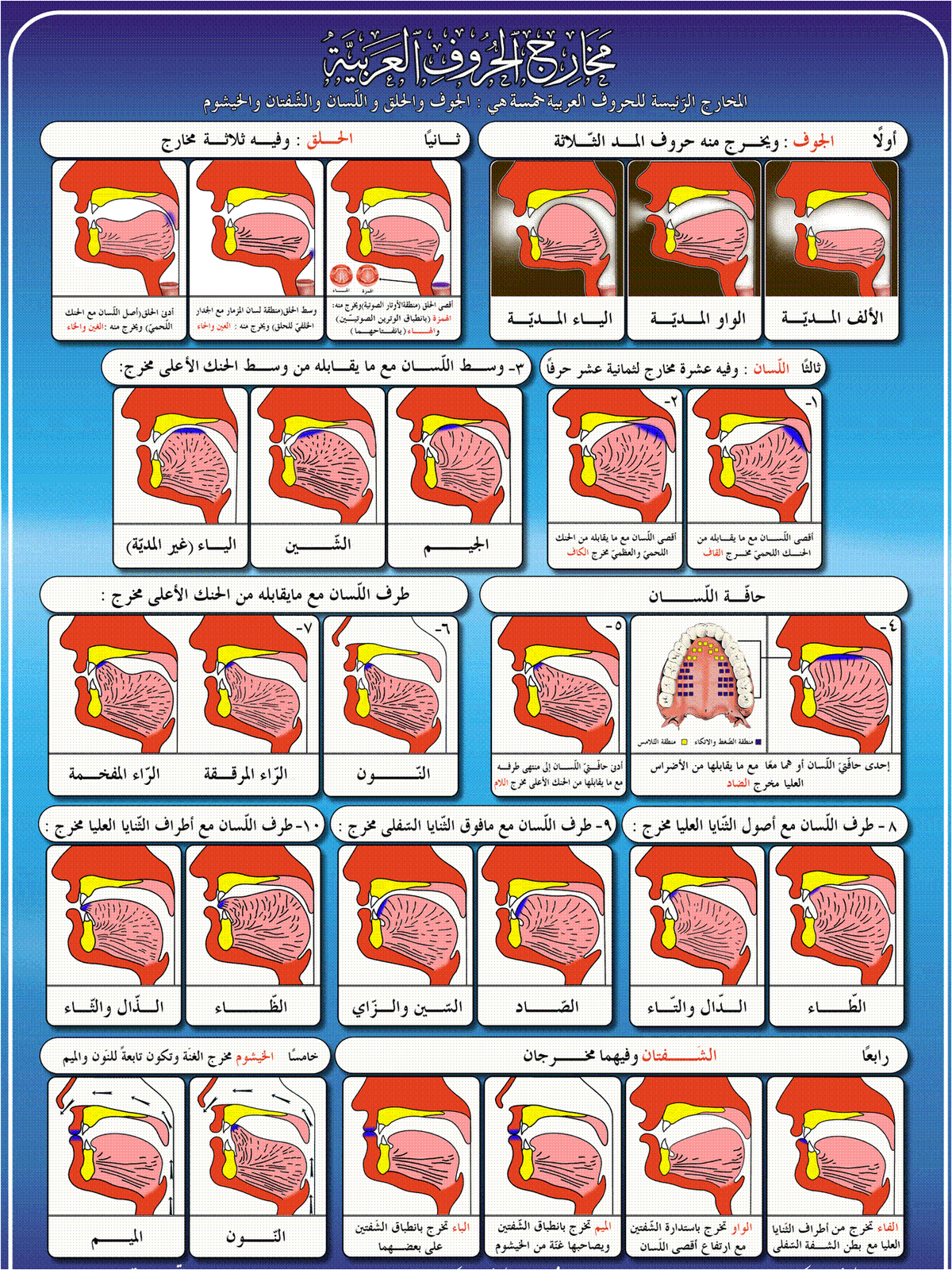 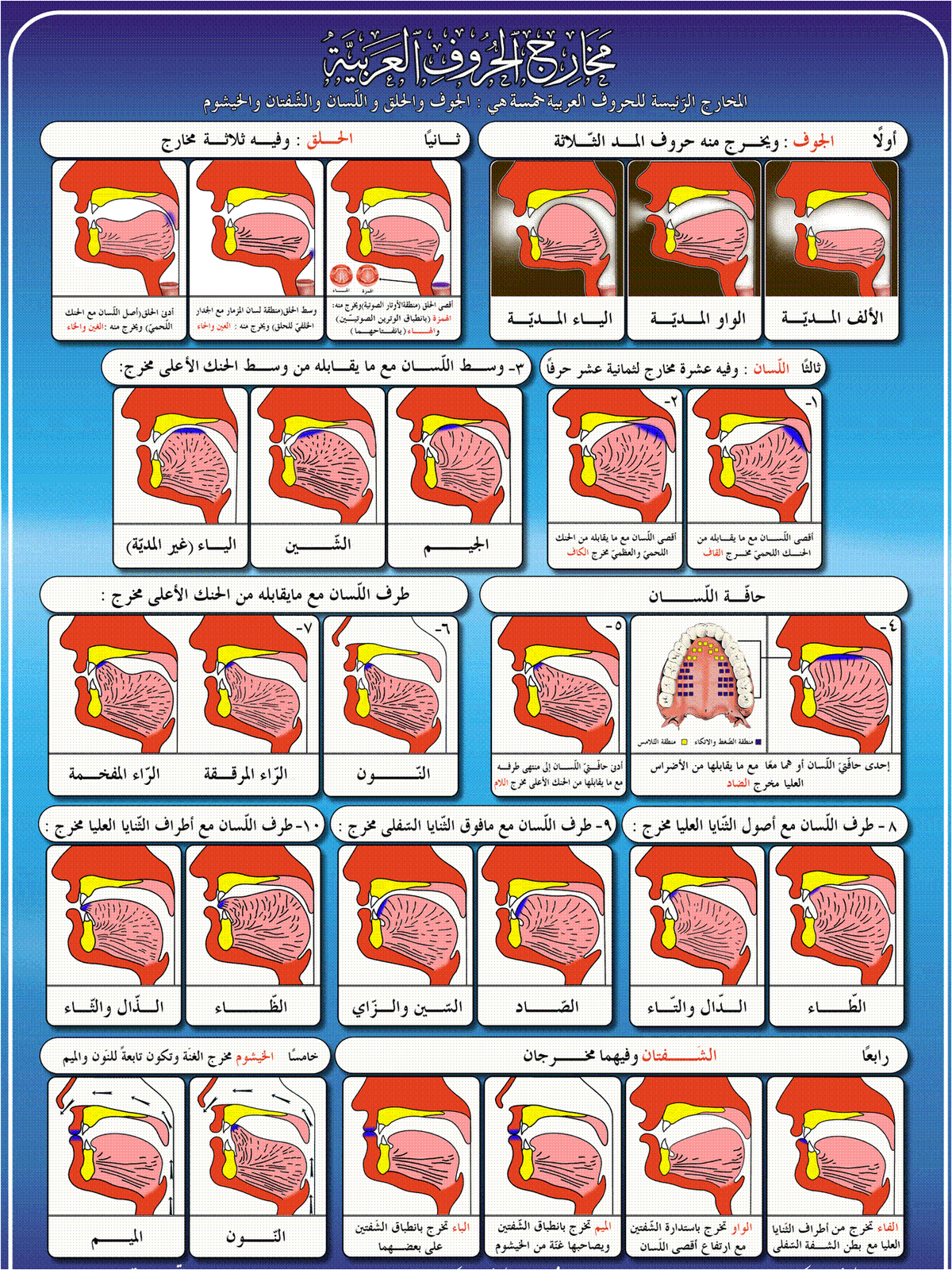 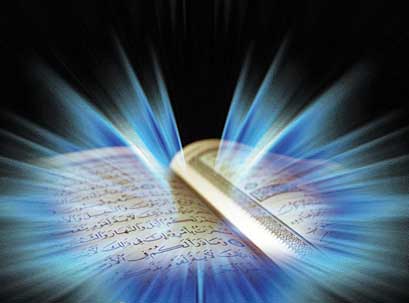 والله من وراء القصد
وهو يهدي السبيل
Jazakom Allah Khairan